“Burggren Lab”
Search
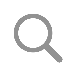 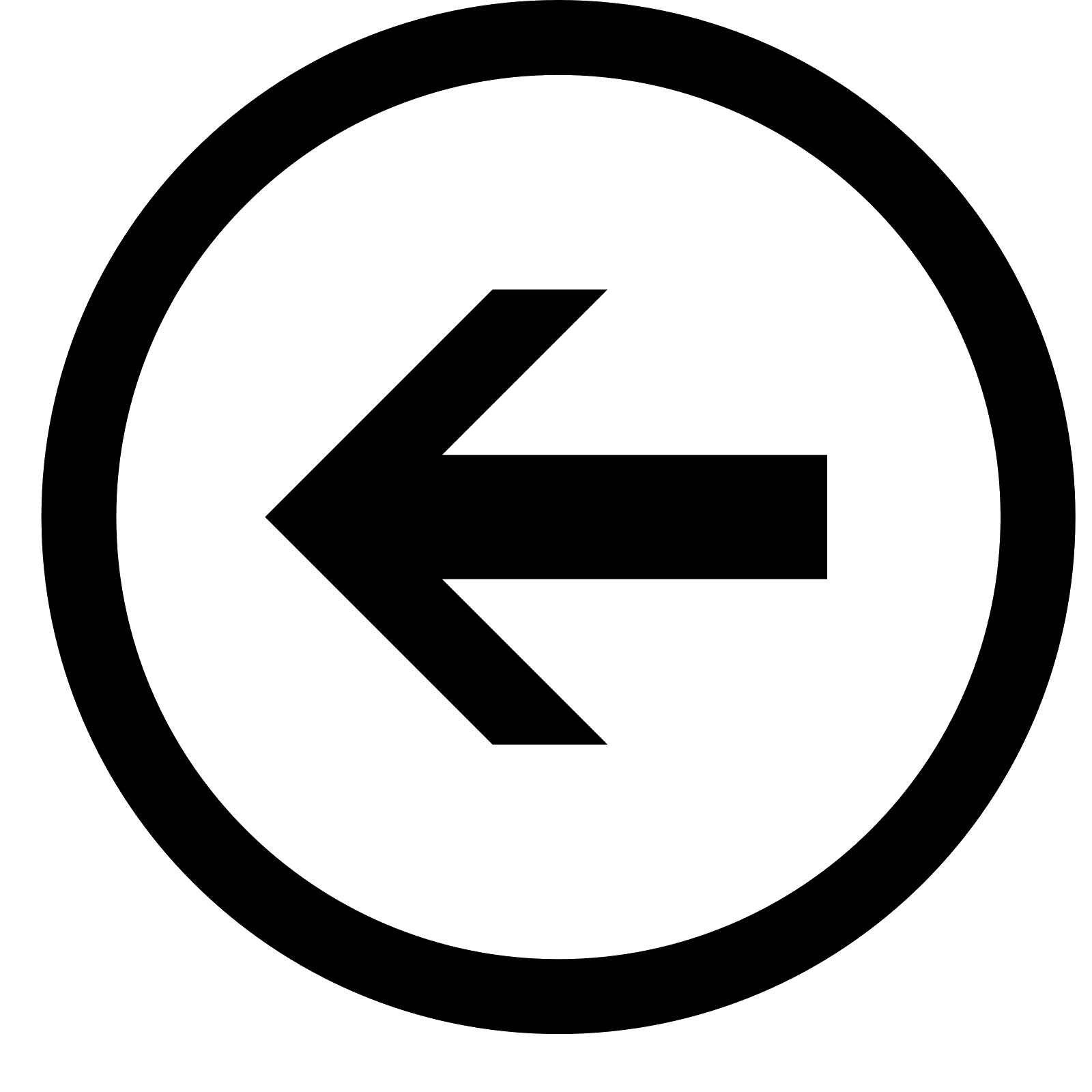 Warren Burggren
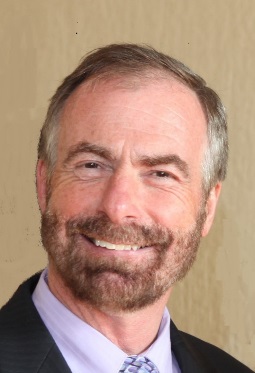 Teaching 
& Research
About Me
Publications
Administrative
Consulting
Curriculum Vitae
Questions / Comments?  Contact our Webmaster
[Speaker Notes: Home Menu]
“Burggren Lab”
Search
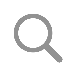 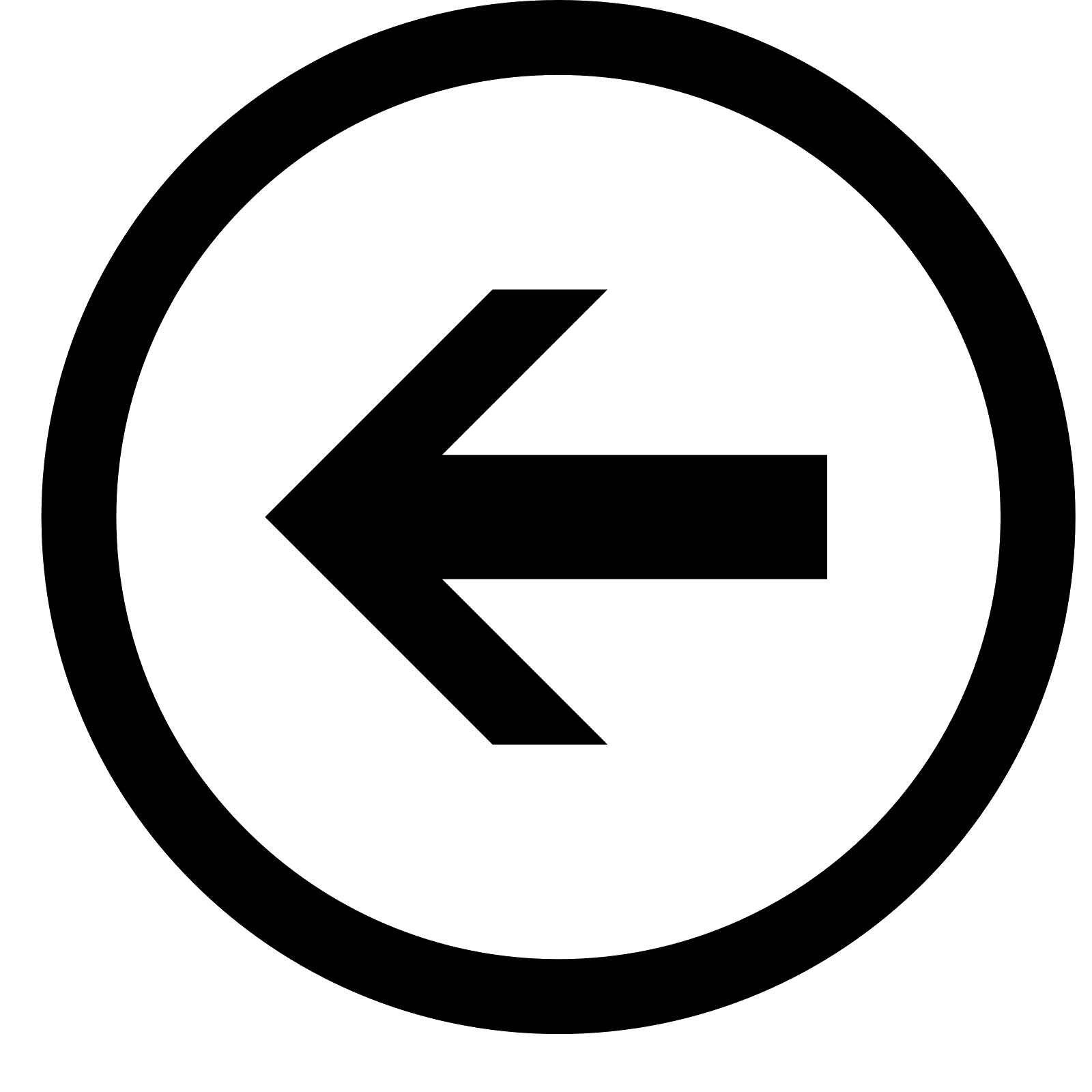 Warren Burggren
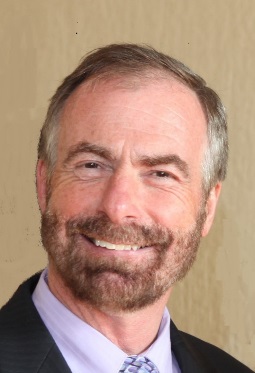 Teaching 
& Research
About Me
Publications
Administrative
Consulting
At a Glance
Contact
Curriculum Vitae
Personal Information
Education
Questions / Comments?  Contact our Webmaster
[Speaker Notes: When you hover over “About Me” it shows the submenu:
“At a Glance”
“Contact”
“Personal Information”
“Education”]
HOME
Search
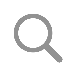 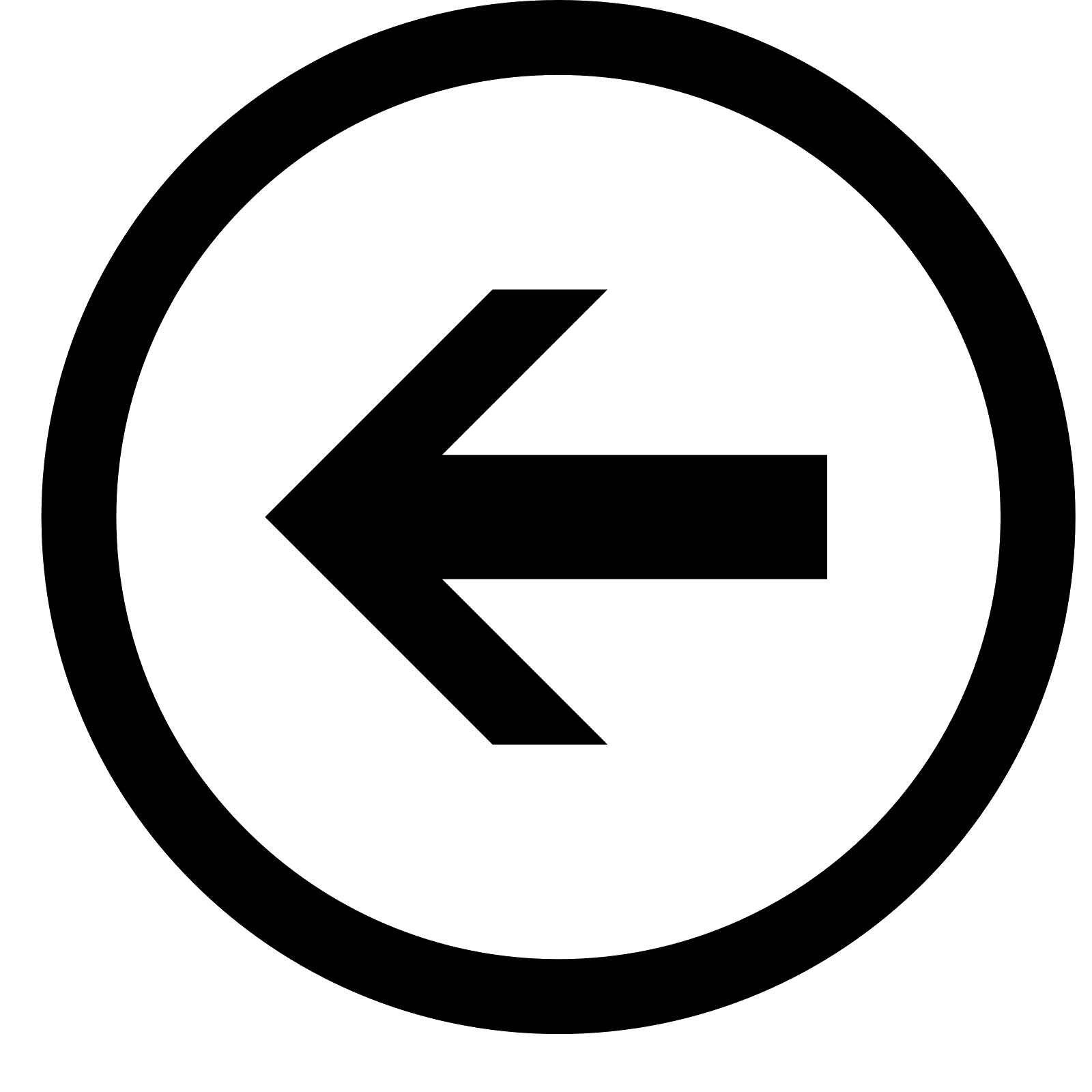 WB
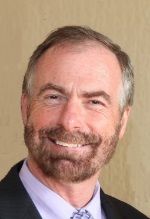 About Me
AT A GANCE
Curriculum Vitae
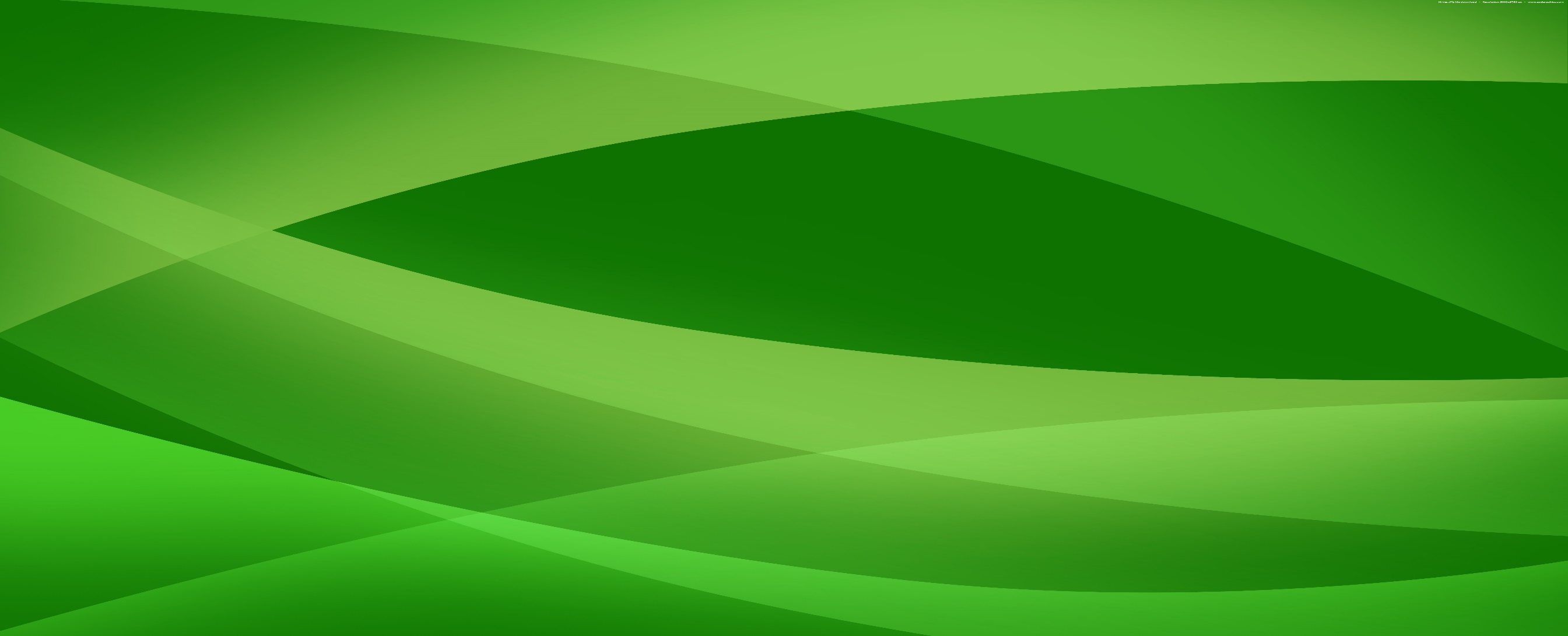 GRADUATE & POST-DOCTORAL MENTORING
PERSONAL INFORMATION
CURRENT APPOINTMENTS
1998  PRESENT – Professor of Biology
5 Current Ph.D. students, 2 Current M.Sc. Students
19 Former Post-Doctoral Fellows
Professional Address:
University of North Texas
Department of Biological Sciences 
1155 Union Circle #305220
Denton, TX 76203-5017
RECENT CONSULTING / PROGRAM EVALUATION
At a Glance
RECENT HONORS & DISTINCTIONS
2013, 2010, 2009 Animal Biology Experimentation Panel
NASA, Panel Chair
Evolutionary Biology Advisory Board,
Baylor College of Medicine, Houston
Contact
1969 – 1973
2010 – Auburn University Biology Graduate Program
Email:
Burggren@unt.edu
Citizenship:
Canadian & American
1973 – 1976
2017 University Distinguished
Research Professor
Bachelor’s Degree
2002 PRESENT – External Advisory Board
North Dakota State 
NSF-EPSCoR Program
Doctoral Degree
Personal Information
Ph.D. in Physiology 
School of Biological Sciences 
University of East Anglia 
Norwich, England
CURRENT RESEARCH GRANTS
PUBLICATIONS
- 2020  Gulf of Mexico Research Initiative
RECOVER II Consortium - $600,000
Education
For list of publications and PDFs follow this link to PUBLICATIONS
2018 - 2019  Astra Zeneca  - $65,220
B.Sc. in Biology 
(1st Class Honors) 
Department of Biology 
University of Calgary 
Alberta, Canada
2018 - 2019  Department of Defense
US Army  - $90,000
2015 - 2019  National Science
Foundation  - $299,999
Questions / Comments?  Contact our Webmaster
[Speaker Notes: Right side Menu takes you to either “Contact”, “Personal Info”]
HOME
Search
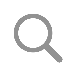 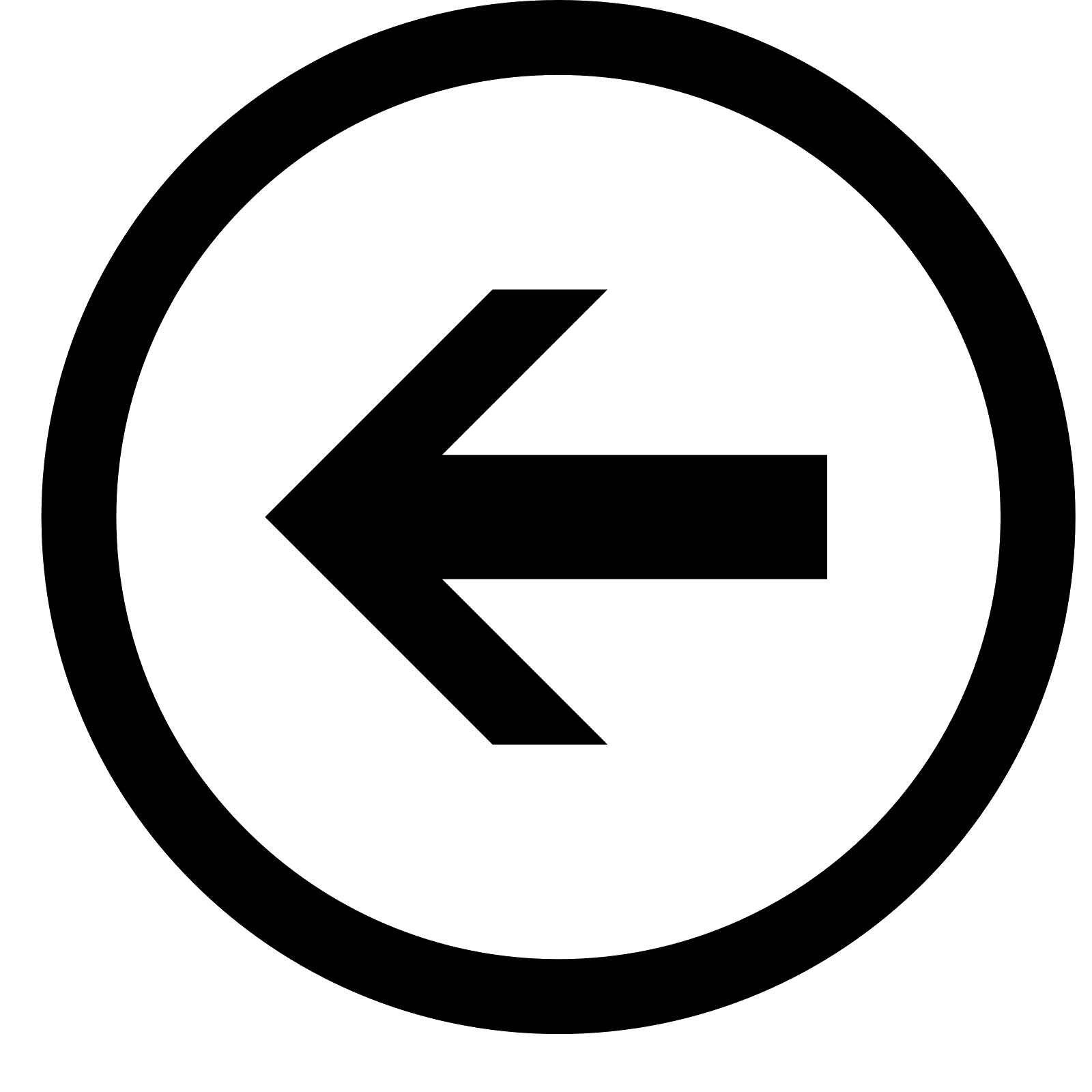 Warren Burggren
About Me
CONTACT
Curriculum Vitae
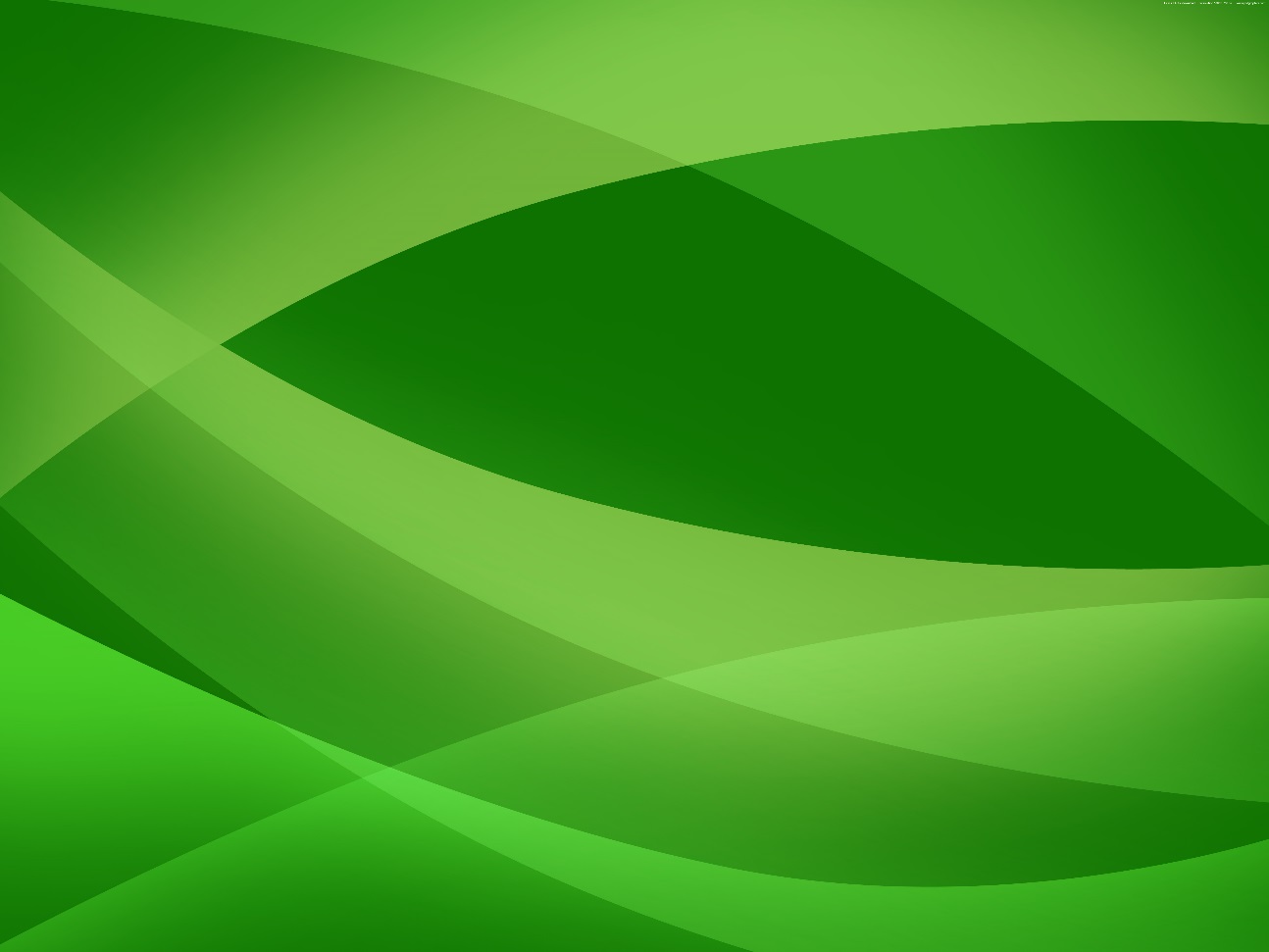 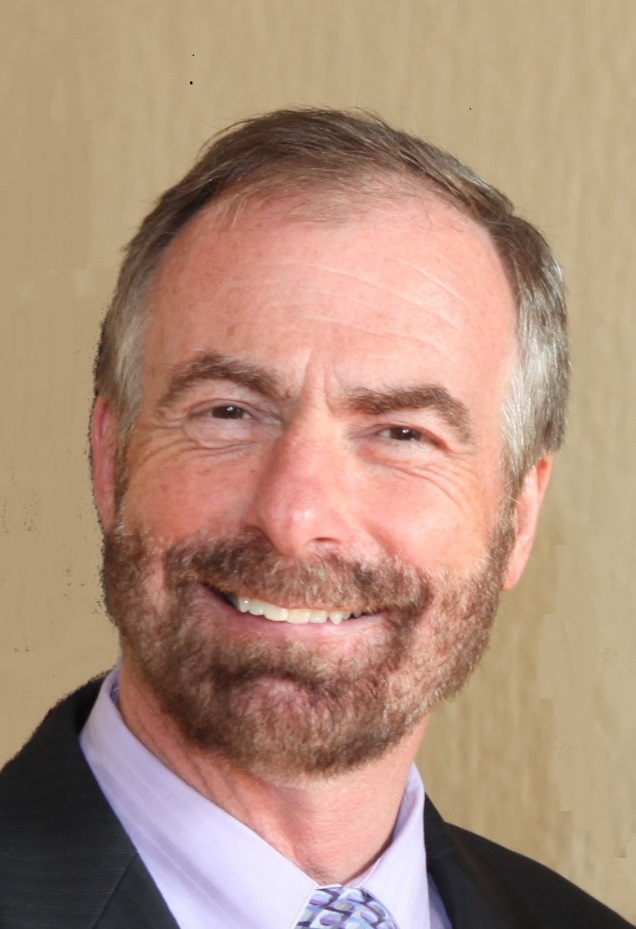 Phone:
940.565.3952 /  940.367.2882
At a Glance
Email:
Burggren@unt.edu
Contact
Personal Information
Address:
University of North Texas
Department of Biological Sciences 
1155 Union Circle #305220
Denton, TX 76203-5017
Education
Questions / Comments?  Contact our Webmaster
HOME
Search
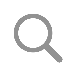 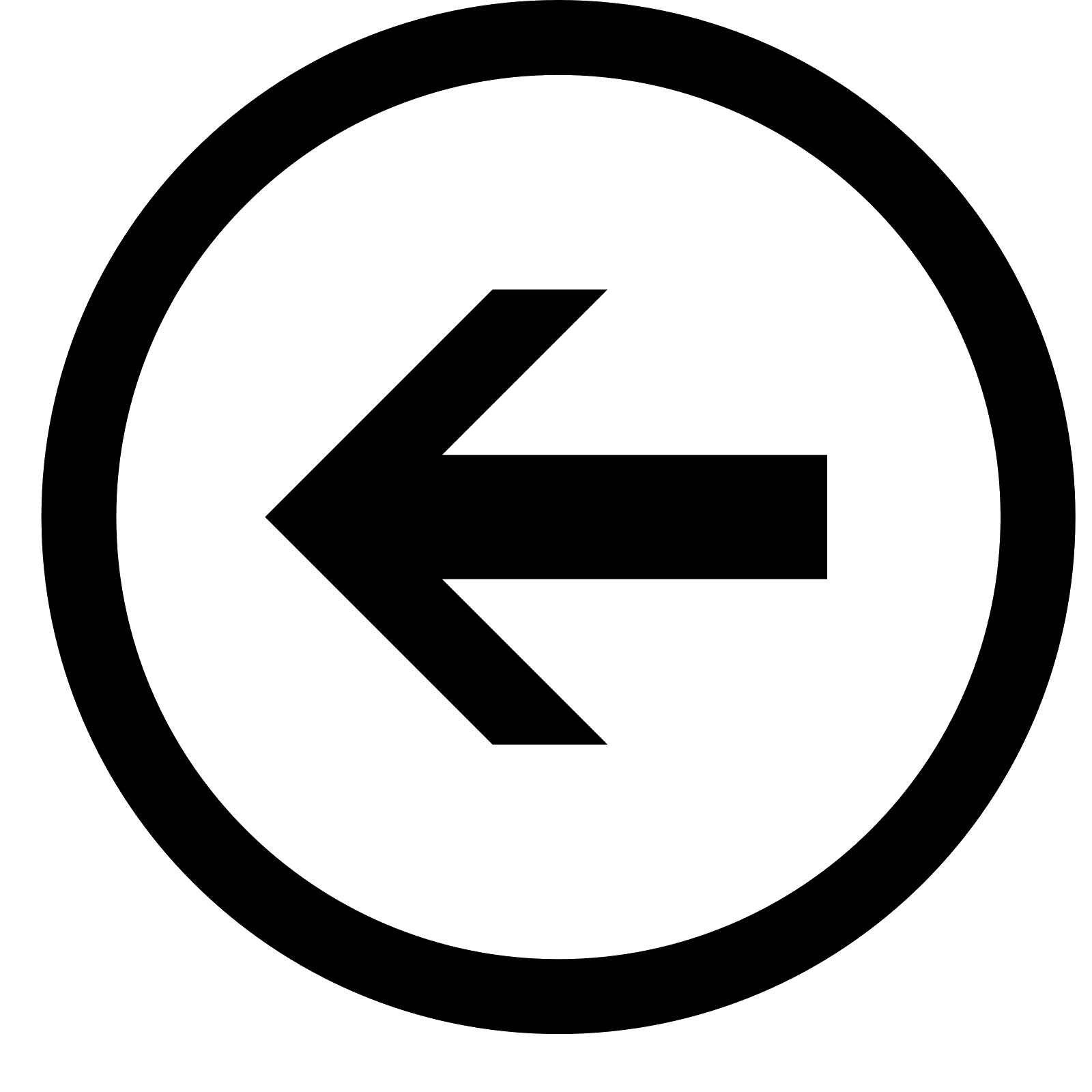 Warren Burggren
About Me
PERSONAL INFORMATION
Curriculum Vitae
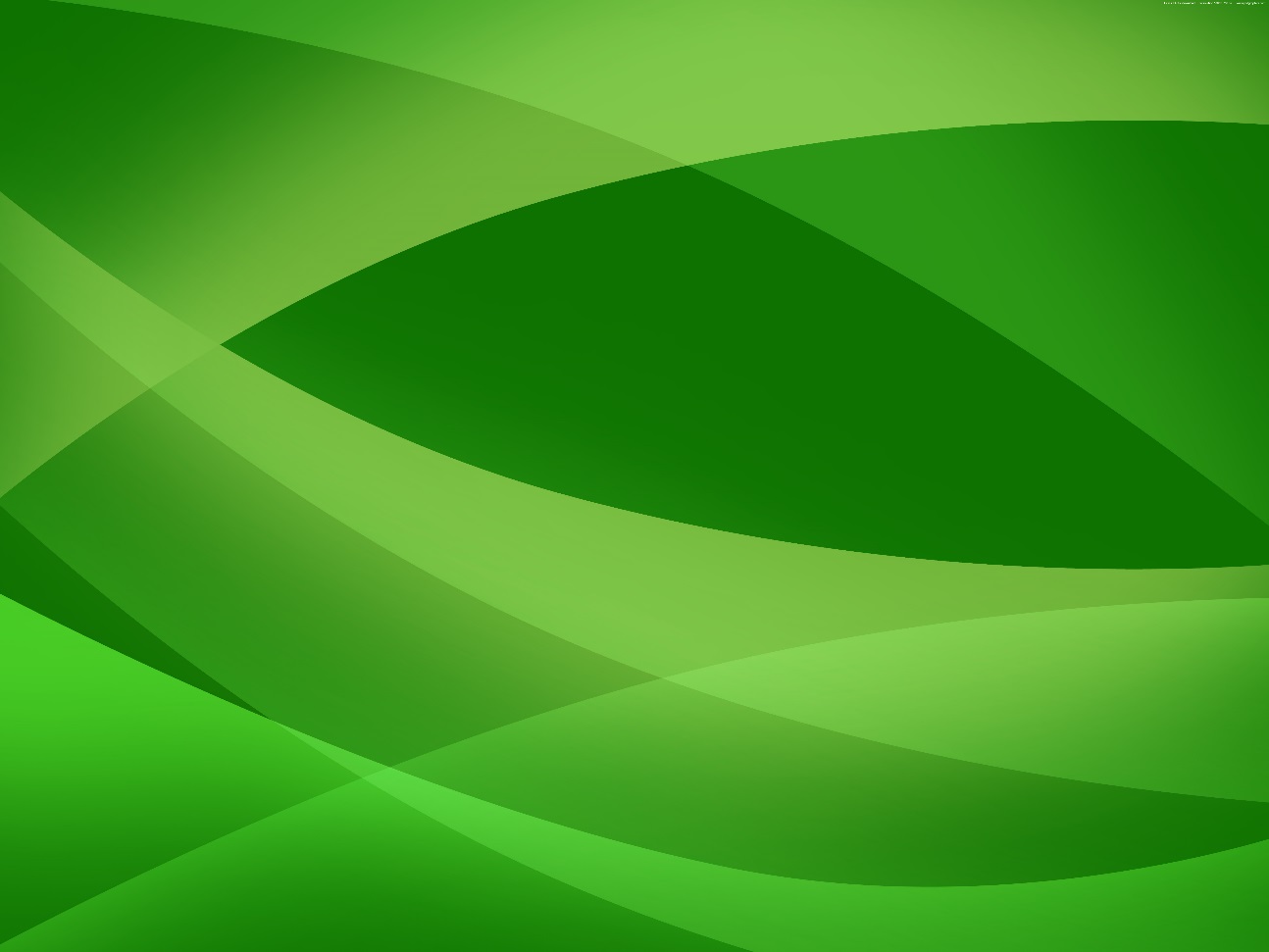 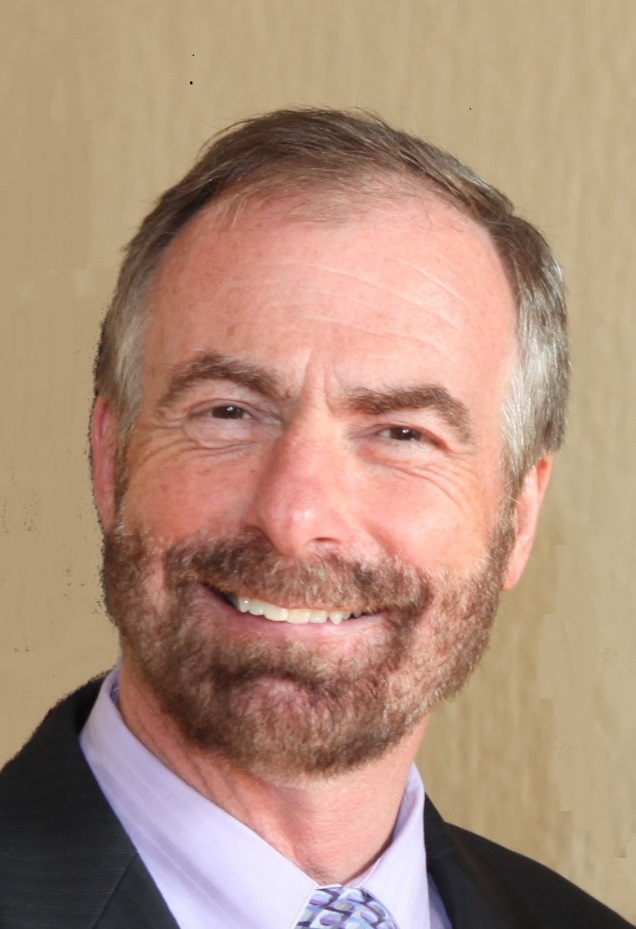 Date of Birth:
August 14th 1951
At a Glance
Place of Birth:
Edmonton, Alberta, Canada
Contact
Personal Information
Citizenship:
Canadian & American
Education
Marital Status:
Married, 3 daughters, 1 son
Questions / Comments?  Contact our Webmaster
HOME
Search
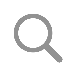 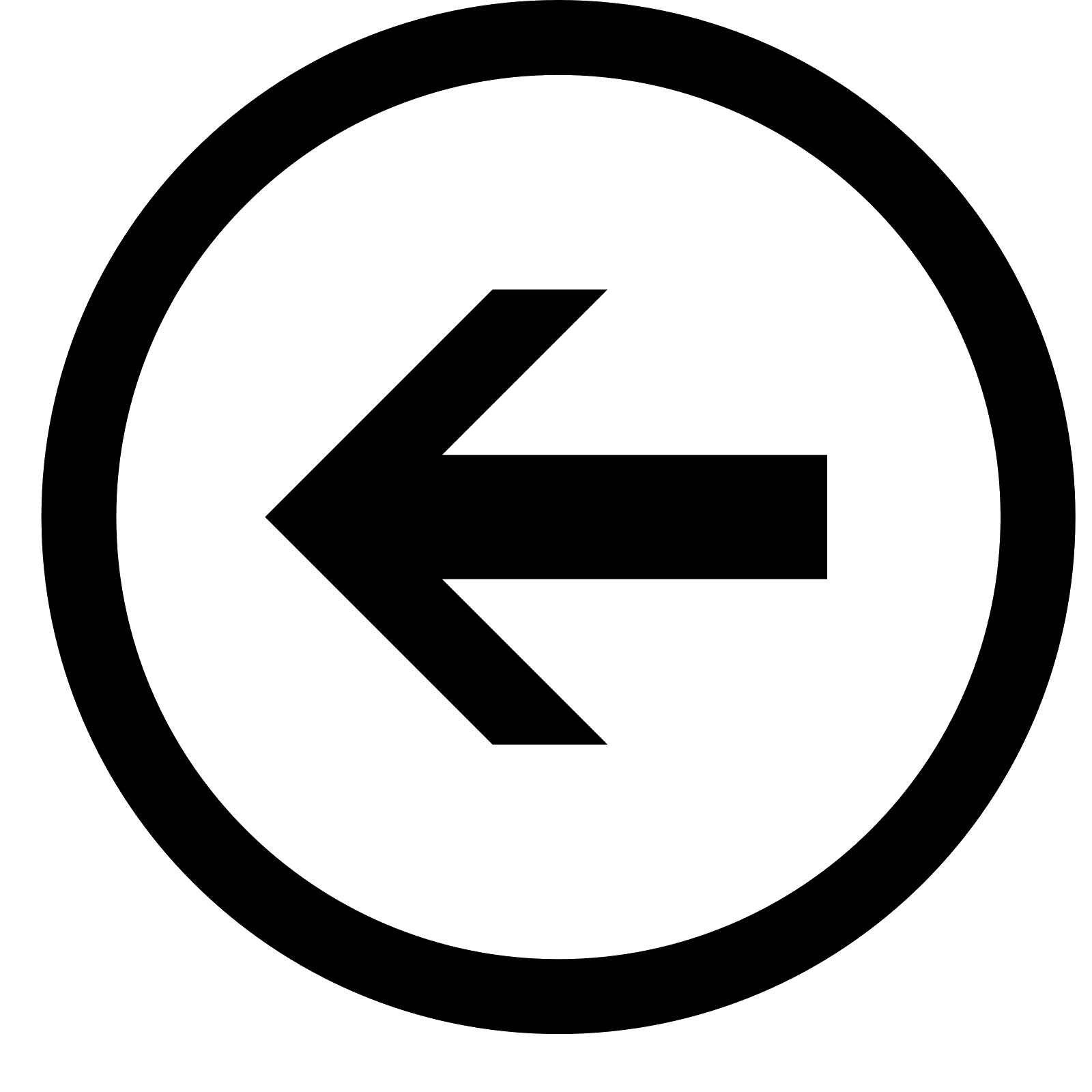 Warren Burggren
About Me
EDUCATION
Curriculum Vitae
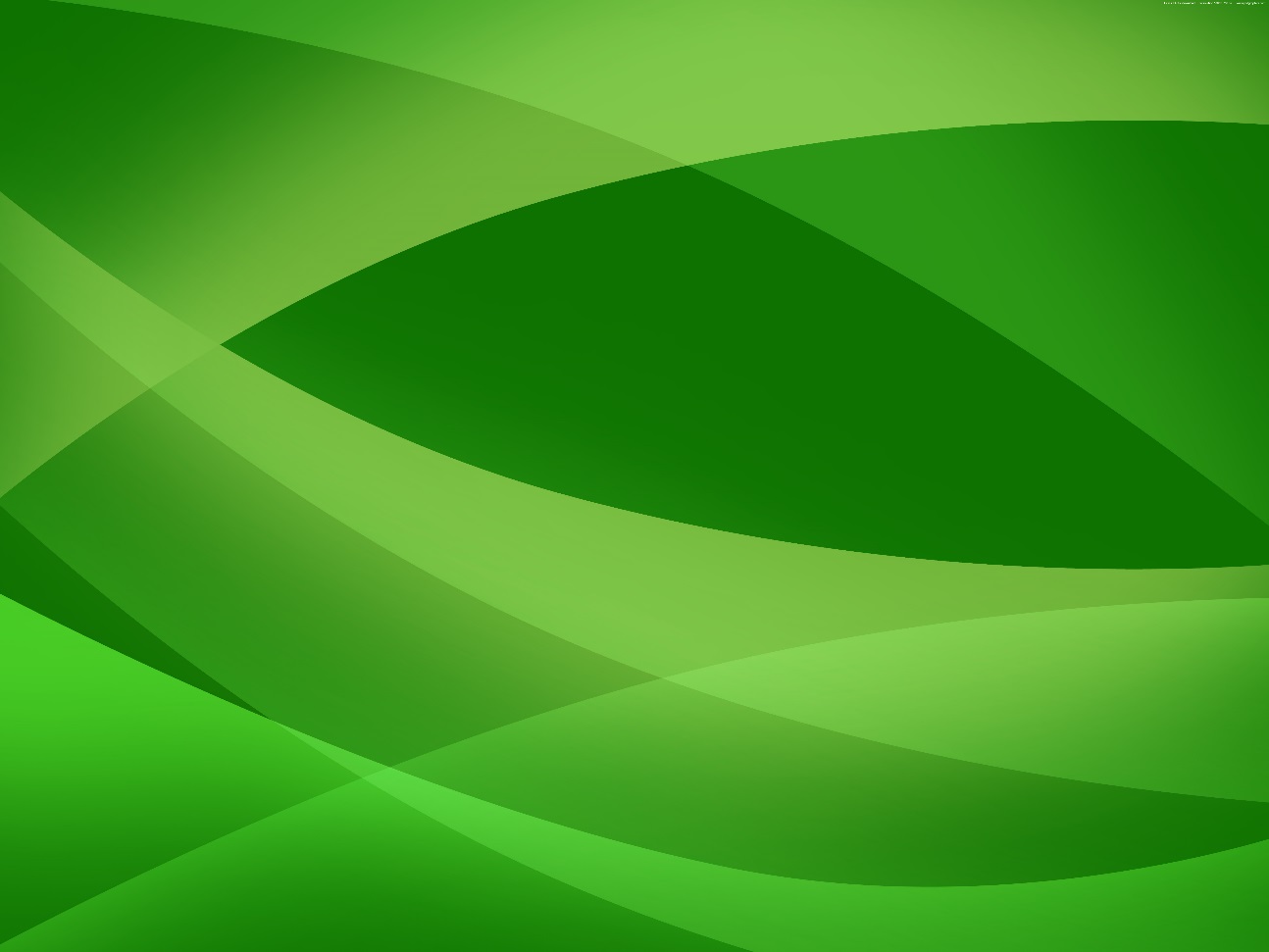 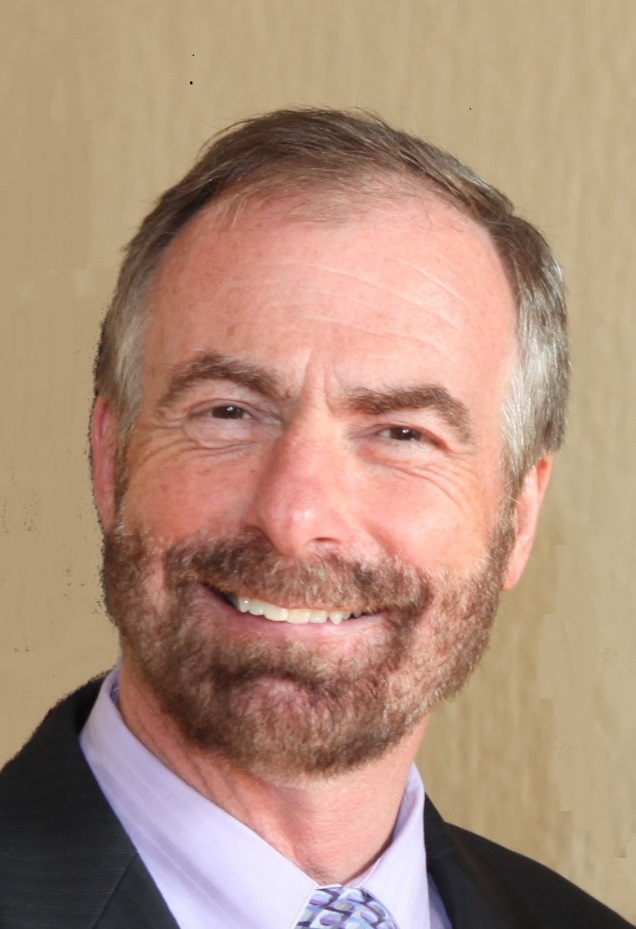 Ph.D. in Physiology 
School of Biological Sciences 
University of East Anglia 
Norwich, England
At a Glance
Contact
1973 – 1976
1969 – 1973
Doctoral Degree
Bachelor’s Degree
Personal Information
B.Sc. in Biology 
(1st Class Honors) 
Department of Biology 
University of Calgary 
Alberta, Canada
Education
Questions / Comments?  Contact our Webmaster
“Burggren Lab”
Search
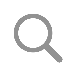 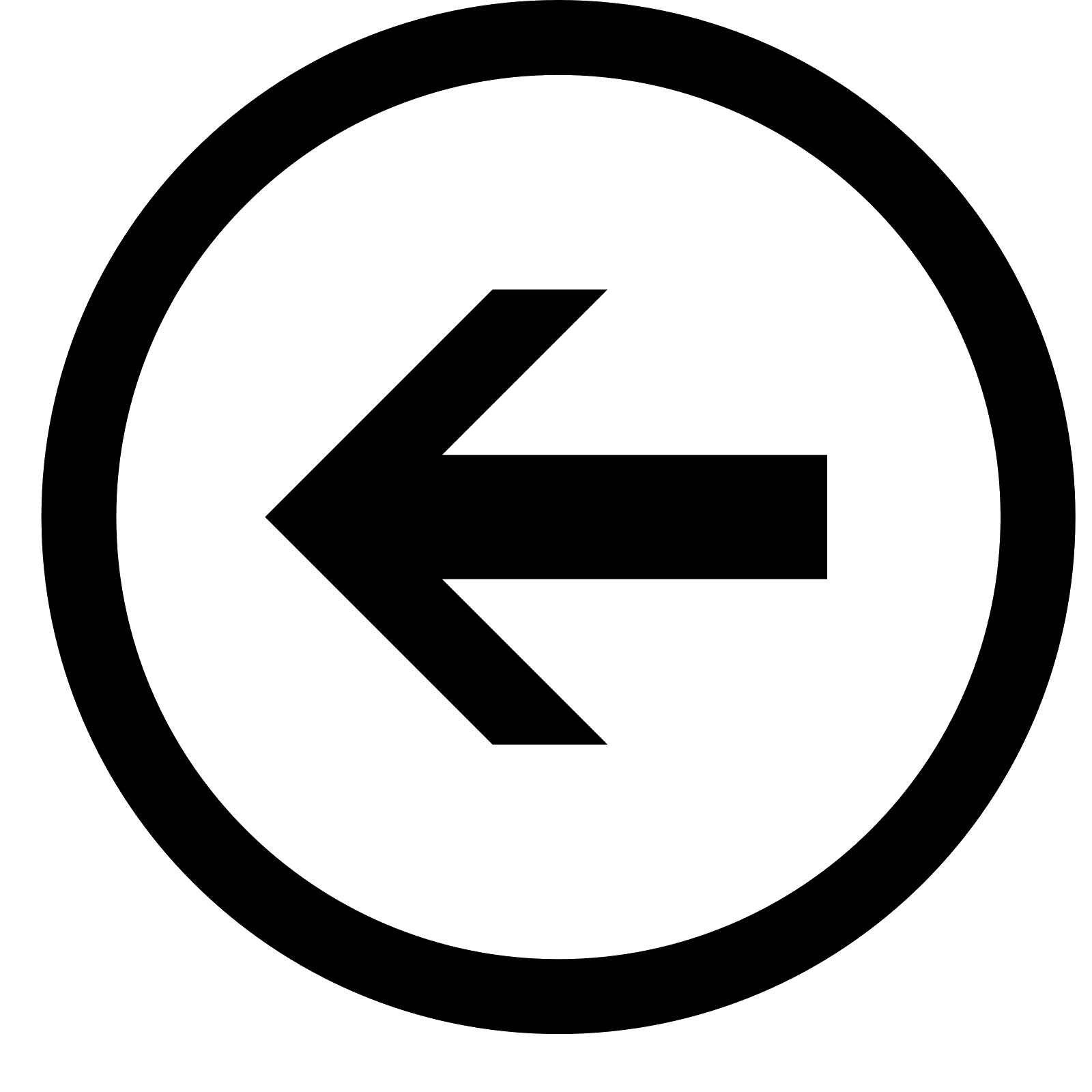 Warren Burggren
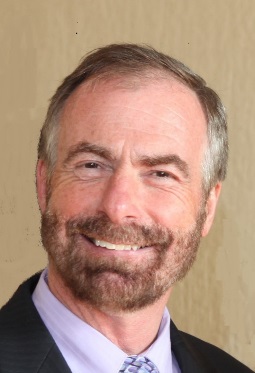 Teaching 
& Research
About Me
Publications
Administrative
Consulting
Faculty Appointments
Curriculum Vitae
Teaching & Mentoring
Grants & Extramural Research Activities
Plenary Lectures, Symposia & Seminars
Honors
Reviewing
Questions / Comments?  Contact our Webmaster
[Speaker Notes: When you hover over “Faculty Appointments” it changes font color and background, click here and takes you to “Faculty Appointments” website]
HOME
Search
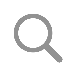 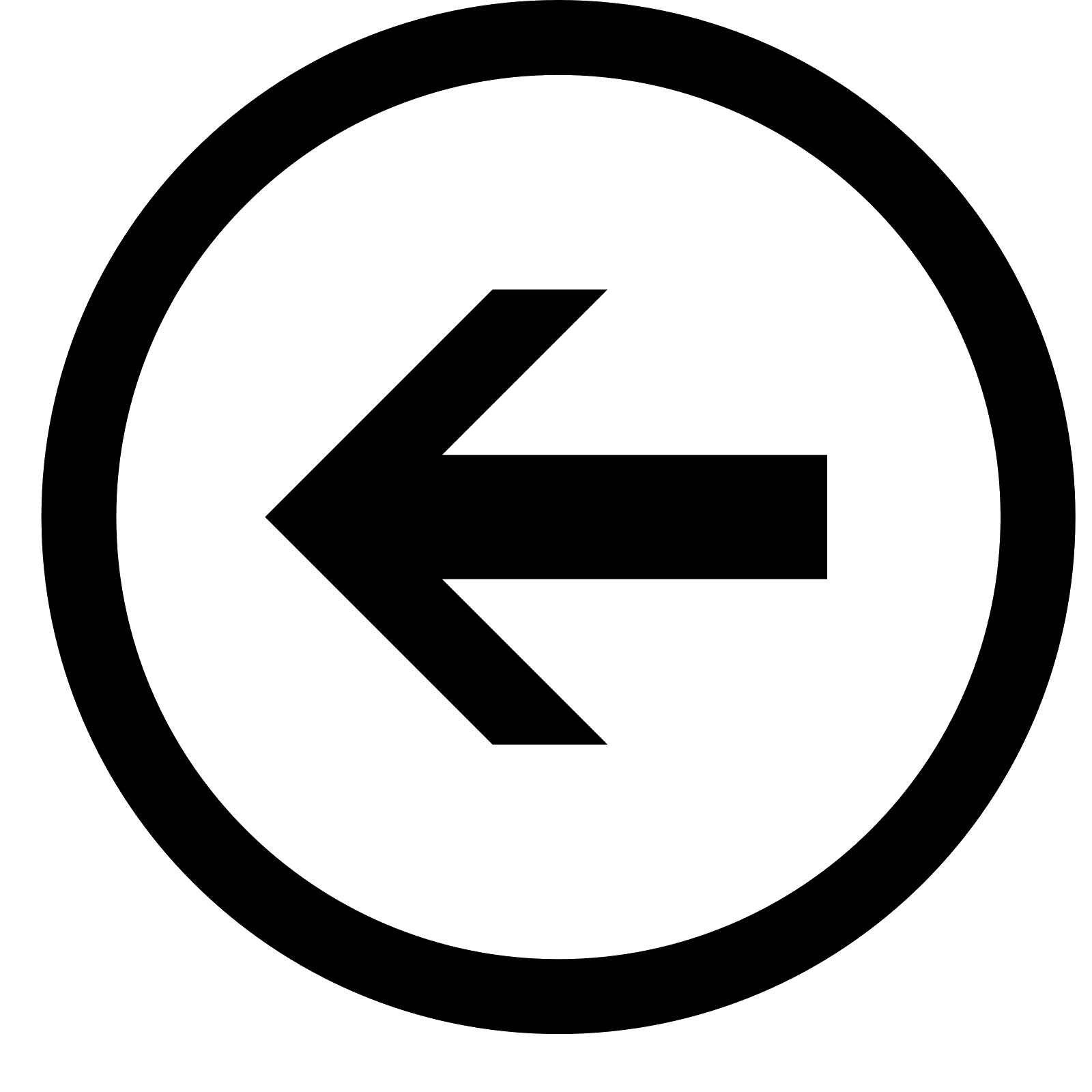 WB
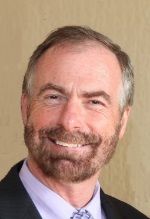 Teaching & Research
Faculty Appointments	 (1970 – Present)
Curriculum Vitae
Biology
University of North Texas
Faculty
Appointments
University of British Columbia
Teaching & Mentoring
Biological Sciences
University of Nevada, Las Vegas
University of British Columbia
University of Sao Paulo
Brazil
Grants & Extramural Research Activities
1998 – present
1970 – 1973
1973 – 1976
1973 – 1976
1976
1976 – 1978
1976 – 1978
1978 – 1982
1982 – 1987
1987 – 1981
1985
1990
1992 – 1998
University of Aarhus
Denmark
N.R.C. 
Postdoctoral Fellow
Research Assistant
Ph.D.
Associate Professor
Visiting Scholar
Demonstrator
Visiting Lecturer
Killam 
Postdoctoral Fellow
Assistant Professor
Professor
Visiting Professor
Professor
Professor
Zoology
University of Massachusetts
Cardiovascular and Respiratory Physiology University of East Anglia
Supervised by Dr. G. Shelton
Plenary Lectures, Symposia & Seminars
University of Melbourne
Australia
Vertebrate and invertebrate physiology, invertebrate taxonomy, vertebrate and invertebrate morphology, 
University of East Anglia
Zoology
University of Massachusetts
Honors
Zoology
University of Massachusetts
Reviewing
University of Calgary
Questions / Comments?  Contact our Webmaster
“Burggren Lab”
Search
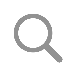 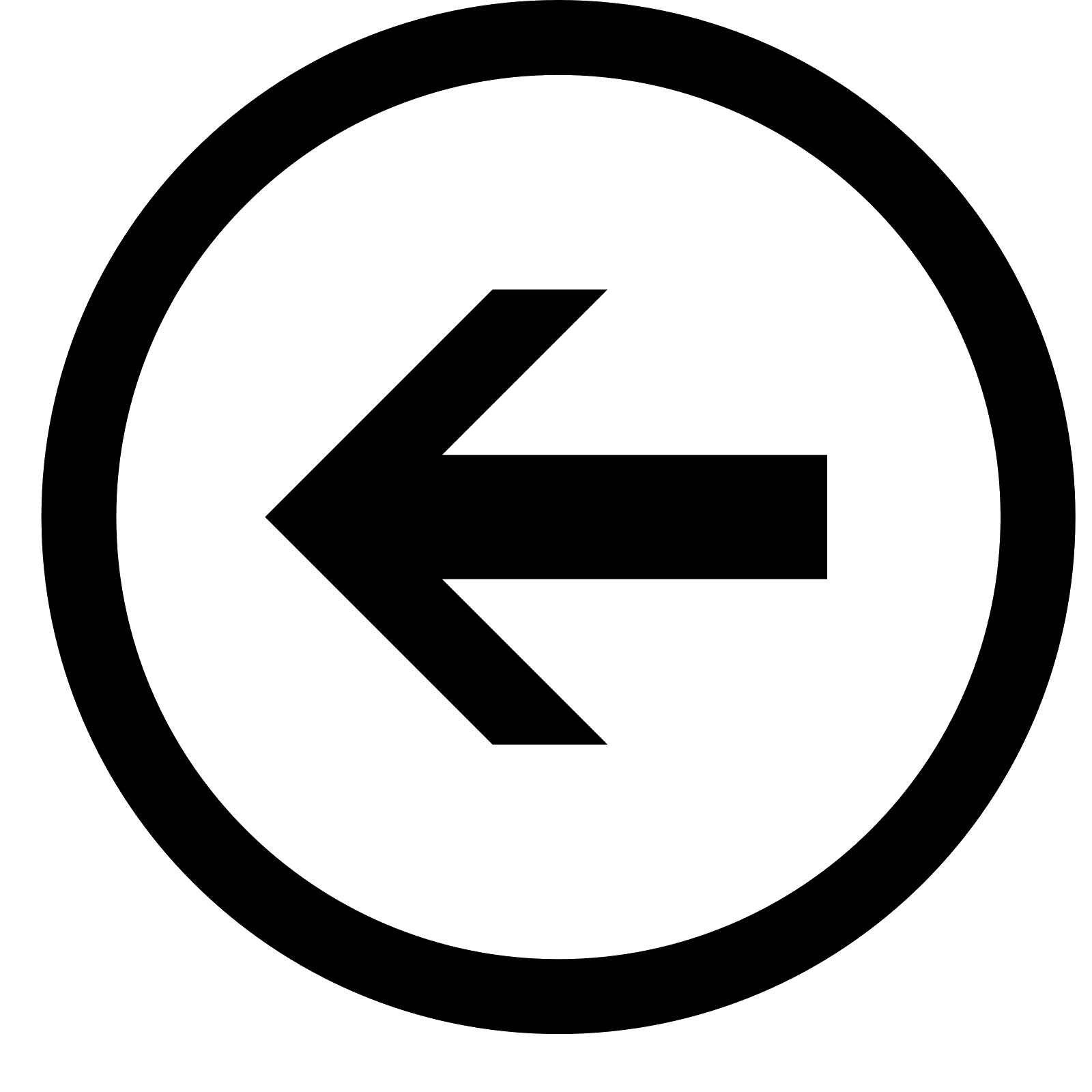 Warren Burggren
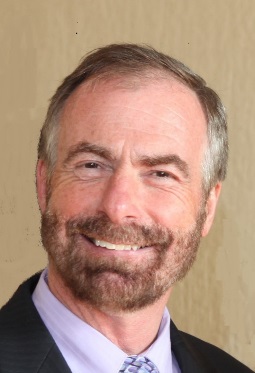 Teaching 
& Research
About Me
Publications
Administrative
Consulting
Faculty Appointments
Curriculum Vitae
Teaching & Mentoring
Classroom Instruction
Graduate Students Mentored
Grants & Extramural Research Activities
Post-Doctoral Fellows
Plenary Lectures, Symposia & Seminars
Honors
Reviewing
Questions / Comments?  Contact our Webmaster
[Speaker Notes: When you hover over “Teaching & Mentoring” it shows submenu:
	- Classroom Instruction
	- Graduate Students Mentored
	- Post-Doctoral Fellows]
“Burggren Lab”
Search
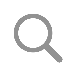 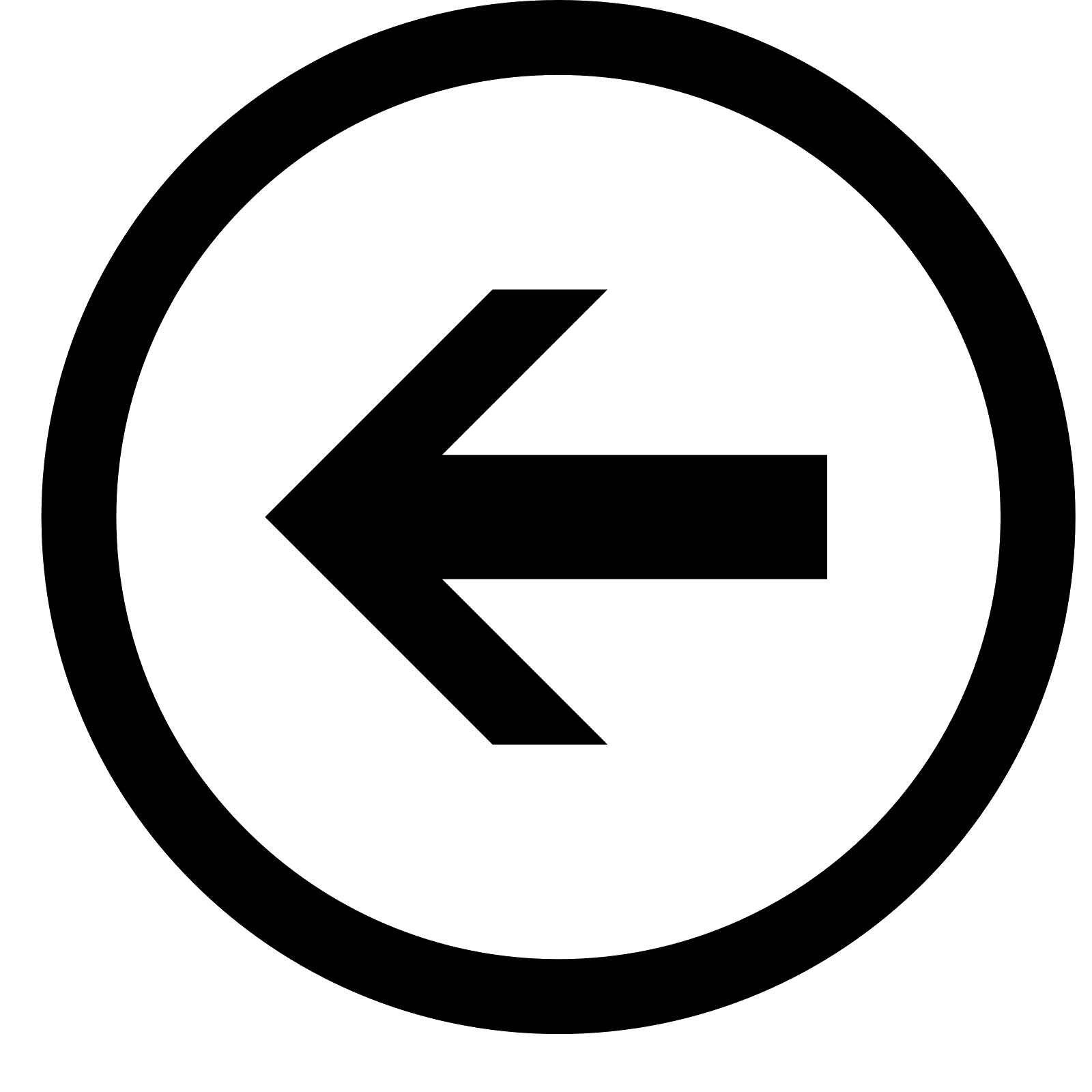 Warren Burggren
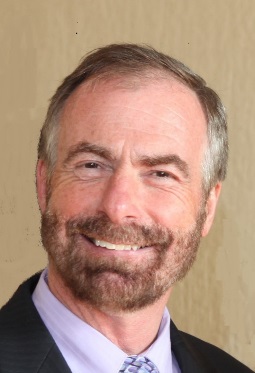 Teaching 
& Research
About Me
Publications
Administrative
Consulting
Faculty Appointments
Curriculum Vitae
Teaching & Mentoring
Classroom Instruction
Graduate Students Mentored
Grants & Extramural Research Activities
Post-Doctoral Fellows
Plenary Lectures, Symposia & Seminars
Honors
Reviewing
Questions / Comments?  Contact our Webmaster
[Speaker Notes: When you hover over “Classroom Instruction” it changes font color and background and when click on it, it takes you to Classroom Instruction website]
HOME
Search
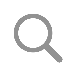 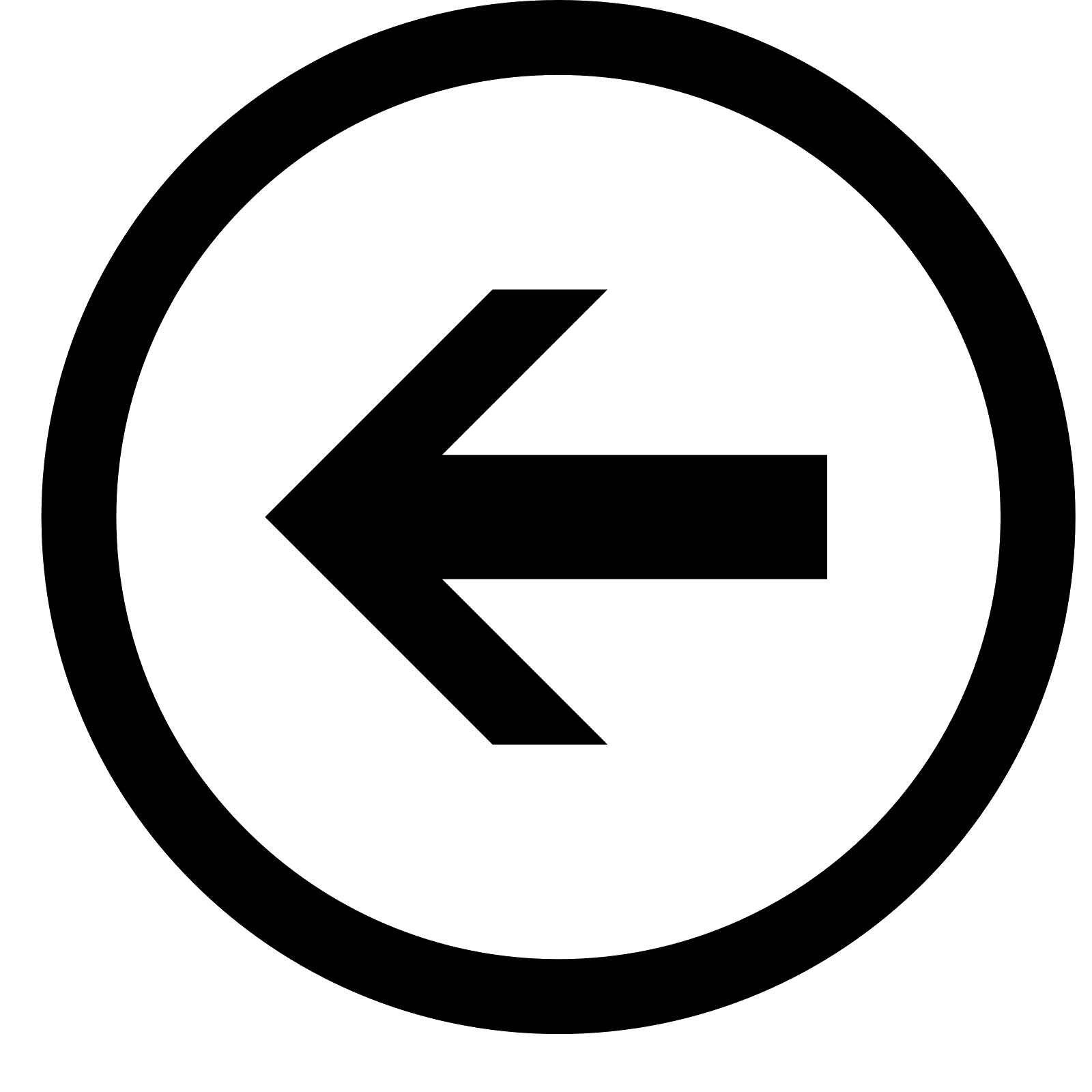 WB
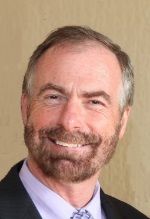 Teaching & Research
Classroom Instruction	 (1973 – Present)
Curriculum Vitae
University of Massachusetts
Department of Zoology (1978 – 1991)

Introductory Zoology
Human Anatomy and Physiology
Introductory Physiology
Comparative Physiology
Physiology Laboratory
Topics in Respiratory Physiology
Member of Undergraduate Program in Marine and Coastal Sciences
Member of Graduate Program in Neuroscience and Behavior
Member of Graduate Program in Organismal and Evolutionary Biology
Faculty
Appointments
University of North Texas
Department of Biological Sciences (1998 – Present)

Metabolic Physiology (Graduate)
The Biology of Extreme Environments (Graduate)
Animal Adaptation: Mechanisms for Survival (Graduate)
The Biology of Extreme Environments (Undergraduate)
Teaching & Mentoring
Grants & Extramural Research Activities
University of British Columbia 
Department of Zoology (1977)

Animal Physiology
Plenary Lectures, Symposia & Seminars
University of Nevada, Las Vegas
Department of Biological Sciences (1992 – 1996)

Human Anatomy and Physiology
Bioenergetics
Ethics in Science
Honors
University of East Anglia (1973 – 1976)

Demonstrator in Vertebrate and Invertebrate Physiology
Invertebrate Taxonomy
Vertebrate and Invertebrate Morphology
Reviewing
Questions / Comments?  Contact our Webmaster
“Burggren Lab”
Search
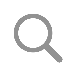 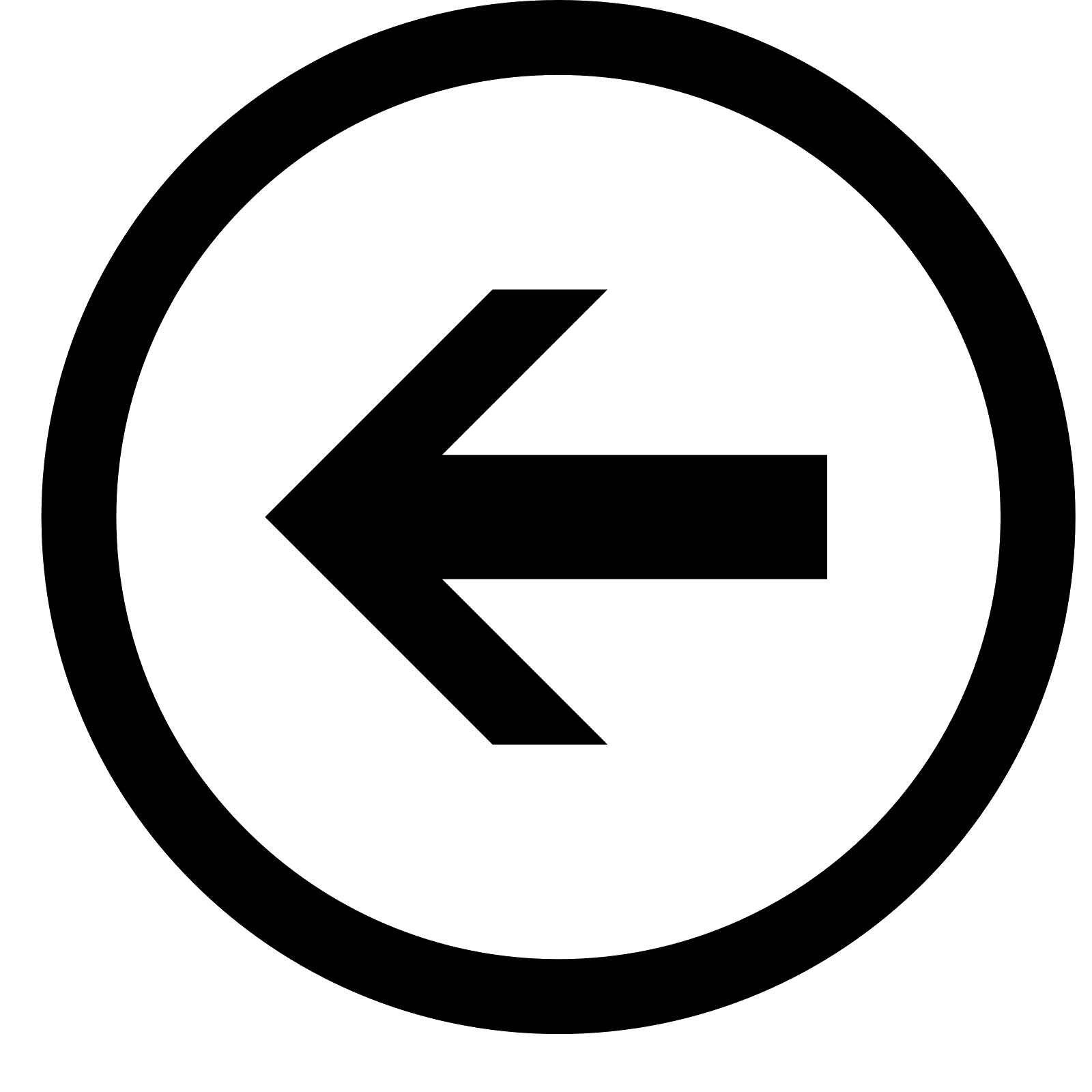 Warren Burggren
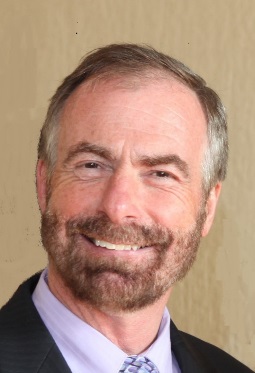 Teaching 
& Research
About Me
Publications
Administrative
Consulting
Faculty Appointments
Curriculum Vitae
Teaching & Mentoring
Classroom Instruction
Doctors of Philosophy
Graduate Students Mentored
Masters in Science / Arts in Science
Grants & Extramural Research Activities
Post-Doctoral Fellows
Plenary Lectures, Symposia & Seminars
Honors
Reviewing
Questions / Comments?  Contact our Webmaster
[Speaker Notes: When you hover over “Graduate Students Mentored” it changes font color and background and it shows submenu:
	- Doctors of Philosophy
	- Masters of Science / Arts in Science]
“Burggren Lab”
Search
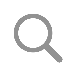 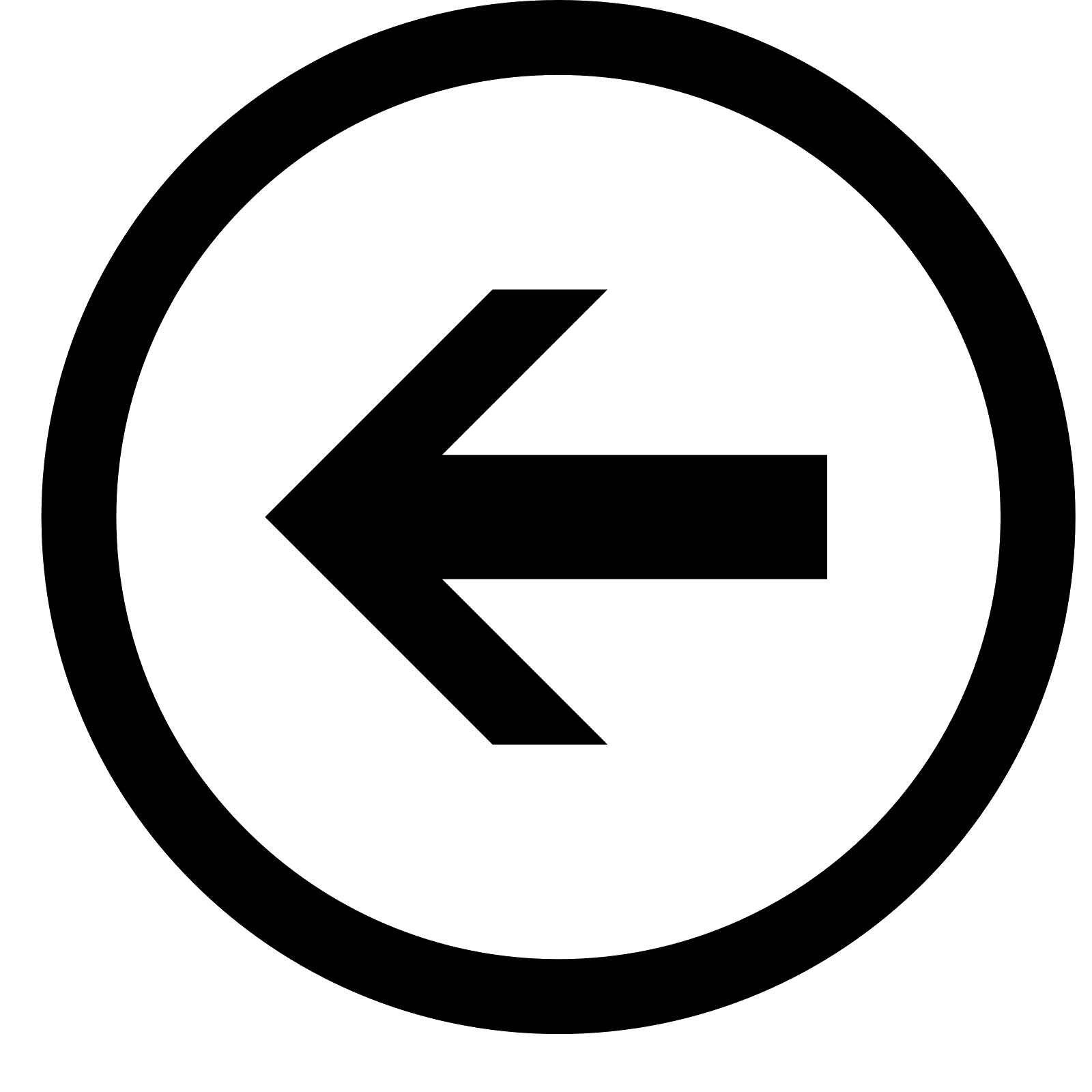 Warren Burggren
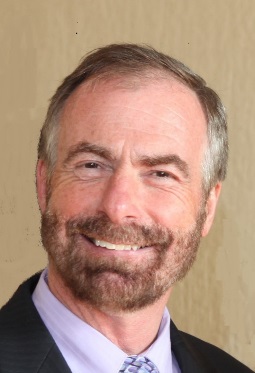 Teaching 
& Research
About Me
Publications
Administrative
Consulting
Faculty Appointments
Curriculum Vitae
Teaching & Mentoring
Classroom Instruction
Doctors of Philosophy
Graduate Students Mentored
Masters in Science / Arts in Science
Grants & Extramural Research Activities
Post-Doctoral Fellows
Plenary Lectures, Symposia & Seminars
Honors
Reviewing
Questions / Comments?  Contact our Webmaster
[Speaker Notes: When you hover over “Doctors of Philosophy” it changes font color and background, when clicked on it, it takes you to Doctors of Philosophy website:]
HOME
Search
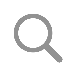 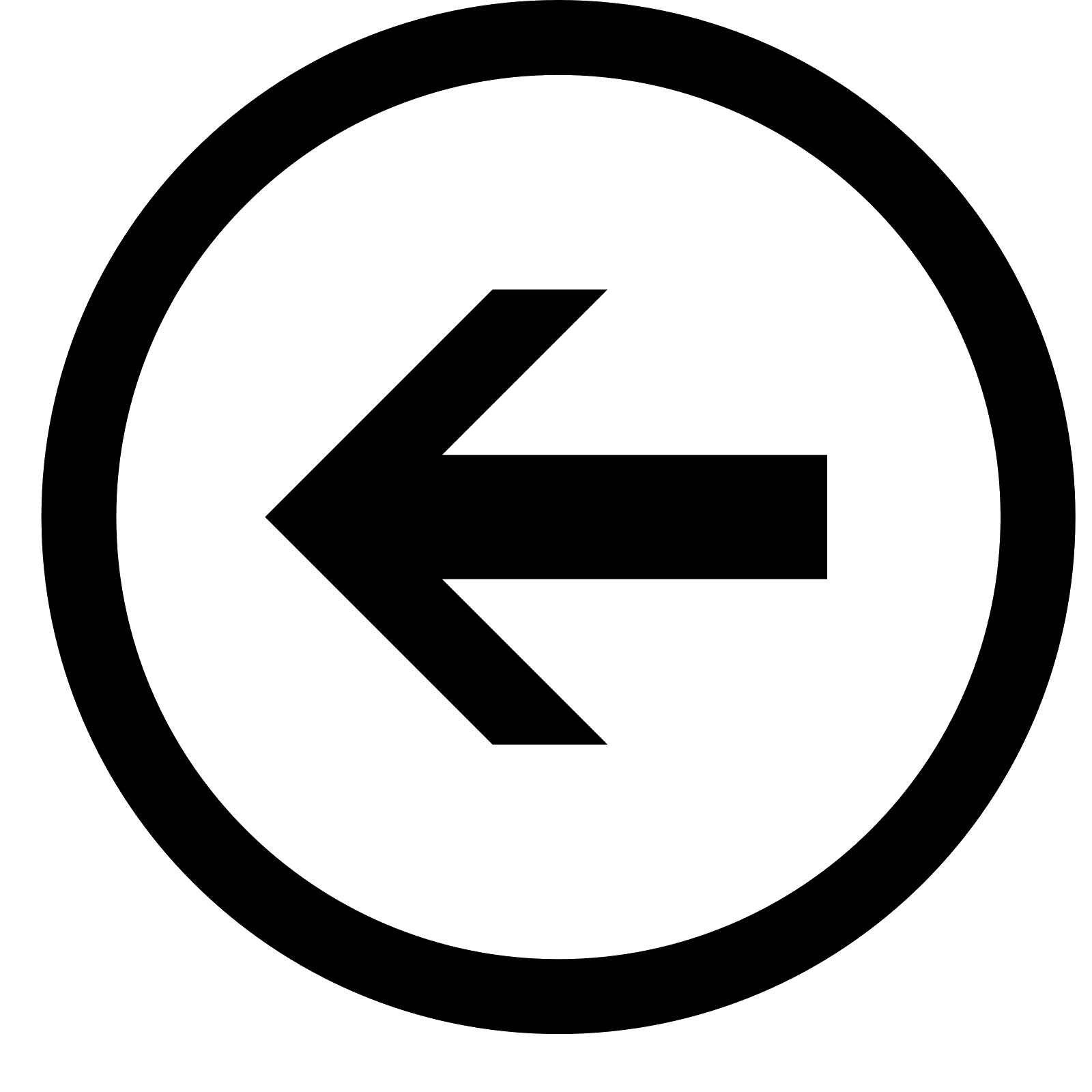 WB
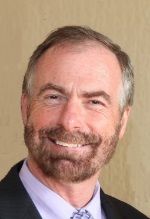 Teaching & Research
Graduate Students Mentored (As Major Advisor)
Curriculum Vitae
Doctors of Philosophy (Graduation date)
Alicia Dunton – Current Student
Lindsey Daniel – Current Student
Naim Martinez – Current Student
Melissa Lewallen – Current Student
Sylvia Ruck Branum – Current Student
Sheela Sadruddin – 2017. “Optimization of in vitro mammalian blastocyst development: assessment of culture conditions, ovarian stimulation and experimental micromanipulation” University of North Texas
Josele Flores – 2016. “Cardiovascular fetal programming in quail (Colinus virginianus), an avian comparative model” University of North Texas
Fernando Mendez-Sanchez – 2015. "Environmental modulation of the onset of air-breathing of the Siamese Fighting Fish and the Blue Gourami“University of North Texas
Kelly Reyna – 2010. "Thermal stress during pre-incubation induces subsequent developmental plasticity in Northern bobwhites"
Francis Pan – 2009. "Metabolic, cardiac and ventilatory regulation in early larvae of the South African clawed frog, Xenopus laevis" 
Greta Bolin – 2009. "Incubation humidity as an environmental stressor on the osmoregulatory developmental program of the chicken, Gallus gallus domesticus" University of North Texas.
Tara Blank – 2009. "Cardio-respiratory ontogeny and the transition to bimodal respiration in an air-breathing fish, the blue gourami (Trichogaster trichopterus): Morphological and physical development in normoxia and hypoxia" University of North Texas.
Dao Ho – 2008. "Morphological and Physiological Developmental Consequences of Parental Effects in the Chicken Embryo (Gallus gallus domesticus) and the Zebrfish Larva (Danio rerio)“ University of North Texas.
Bonnie Myer – 2007. "A contravention of established principles of interspecific allometric metabolic scaling in developing silkworms, Bombyx mori." University of North Texas.
Brian Bagatto – 2001. "The Developmental Physiology of the Zebrafish: Influence of Environment on Metabolic and Cardiovascular Attributes." University of North Texas.
Dane Crossley – 1999. "Development of Cardiovascular Regulation in Embryos of the Domestic Fowl (Gallus gallus), with Partial Comparison to Embryos of the Desert Tortoise (Gopherus agassizi)." University of North Texas.
Paul Territo – 1996. "The Ontogeny of Cardio-Respiratory Support for Metabolism." University of Nevada, Las Vegas.
Tobias Wang – 1993. (co-advisor) "Control of Breathing and Arterial Blood Gases in Reptiles and Amphibians” University of Aarhus, Denmark, and University of Nevada, Las Vegas.
Lucy Ping-Chun Hou – 1991. "Development of Hemodynamic Regulation in the African Clawed Toad Xenopus laevis" University of Massachusetts, Amherst.
XiXi Jia – 1991. "Chemoreceptor Modulation of Gill Ventilation in the Larval Bullfrog Rana catesbeiana" University of Massachusetts, Amherst.
Robert Infantino – 1991. "Ontogeny of Ventilatory Regulation in the bullfrog Rana catesbeiana" University of Massachusetts, Amherst.
Carl Reiber – 1991. "The Hemodynamics of the Crustacean Open Circulatory Systems: Hemolymph Flow in the Crayfish (Procambarus clarkii) and the lobster (Homarus americanus)" University of Massachusetts, Amherst.
Peter Kimmel – 1990. "Ontogeny of the Regulation of Cardiovascular Physiology in the Bullfrog Rana catesbeiana" University of Massachusetts, Amherst.
Alan Pinder – 1985. "Respiratory Physiology of the Frogs Rana pipiens and Rana catesbeiana: Influence of Temperature and Hypoxia" University of Massachusetts, Amherst.
Dana Quinn – 1982. "The Exercise Physiology of Rana catesbeiana during Recovery from Exercise to Exhaustion" University of Massachusetts, Amherst.)
Faculty
Appointments
Teaching & Mentoring
Grants & Extramural Research Activities
Plenary Lectures, Symposia & Seminars
Honors
Reviewing
Questions / Comments?  Contact our Webmaster
“Burggren Lab”
Search
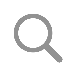 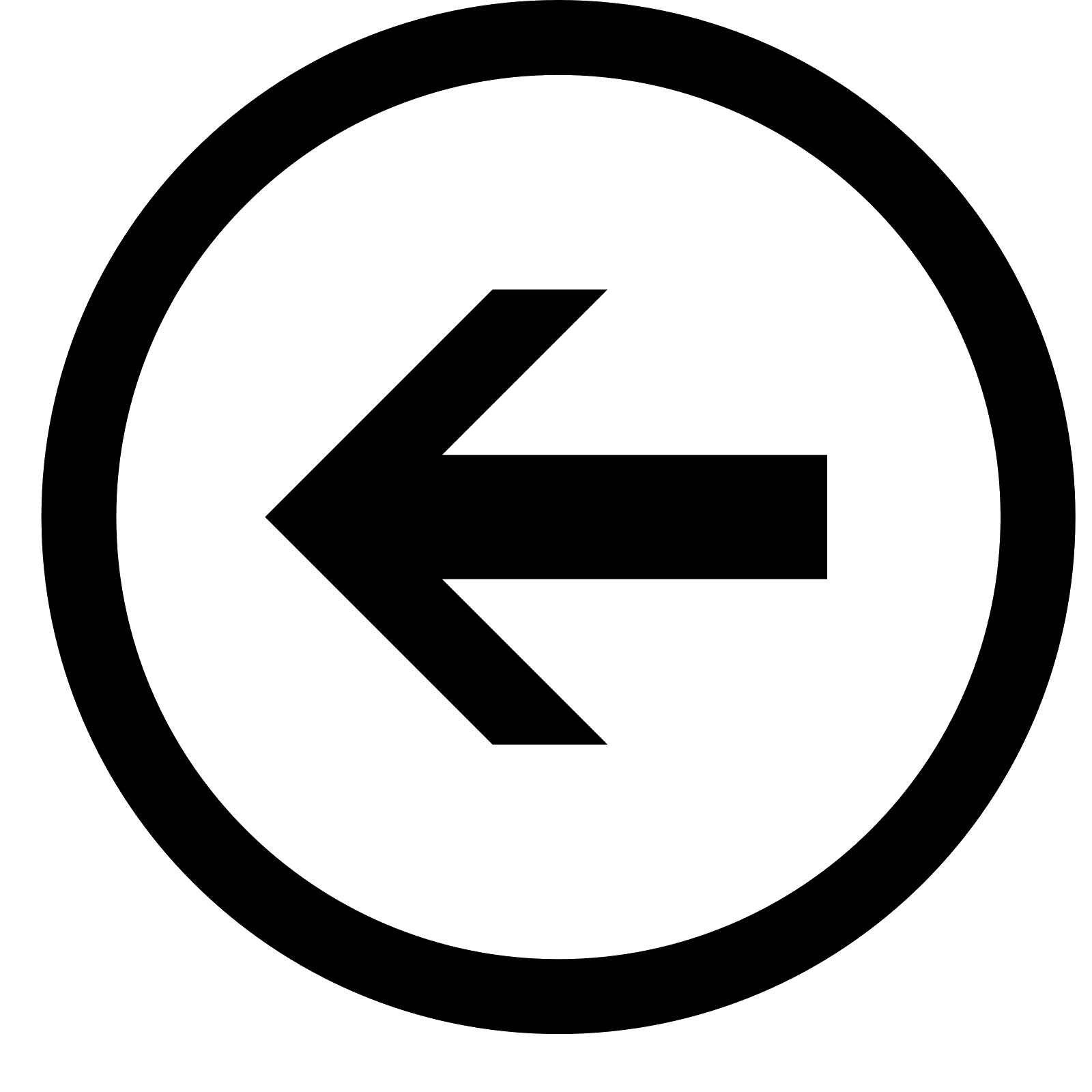 Warren Burggren
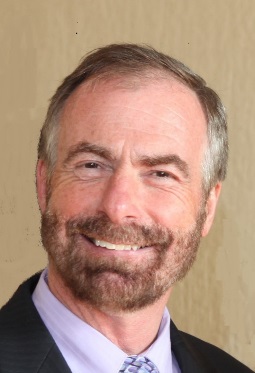 Teaching 
& Research
About Me
Publications
Administrative
Consulting
Faculty Appointments
Curriculum Vitae
Teaching & Mentoring
Classroom Instruction
Doctors of Philosophy
Graduate Students Mentored
Masters in Science / Arts in Science
Grants & Extramural Research Activities
Post-Doctoral Fellows
Plenary Lectures, Symposia & Seminars
Honors
Reviewing
Questions / Comments?  Contact our Webmaster
[Speaker Notes: When you hover over “Masters of Science / Arts in Science” it changes font color and background, when clicked on it, it takes you to Masters of Science / Arts in Science website]
HOME
Search
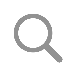 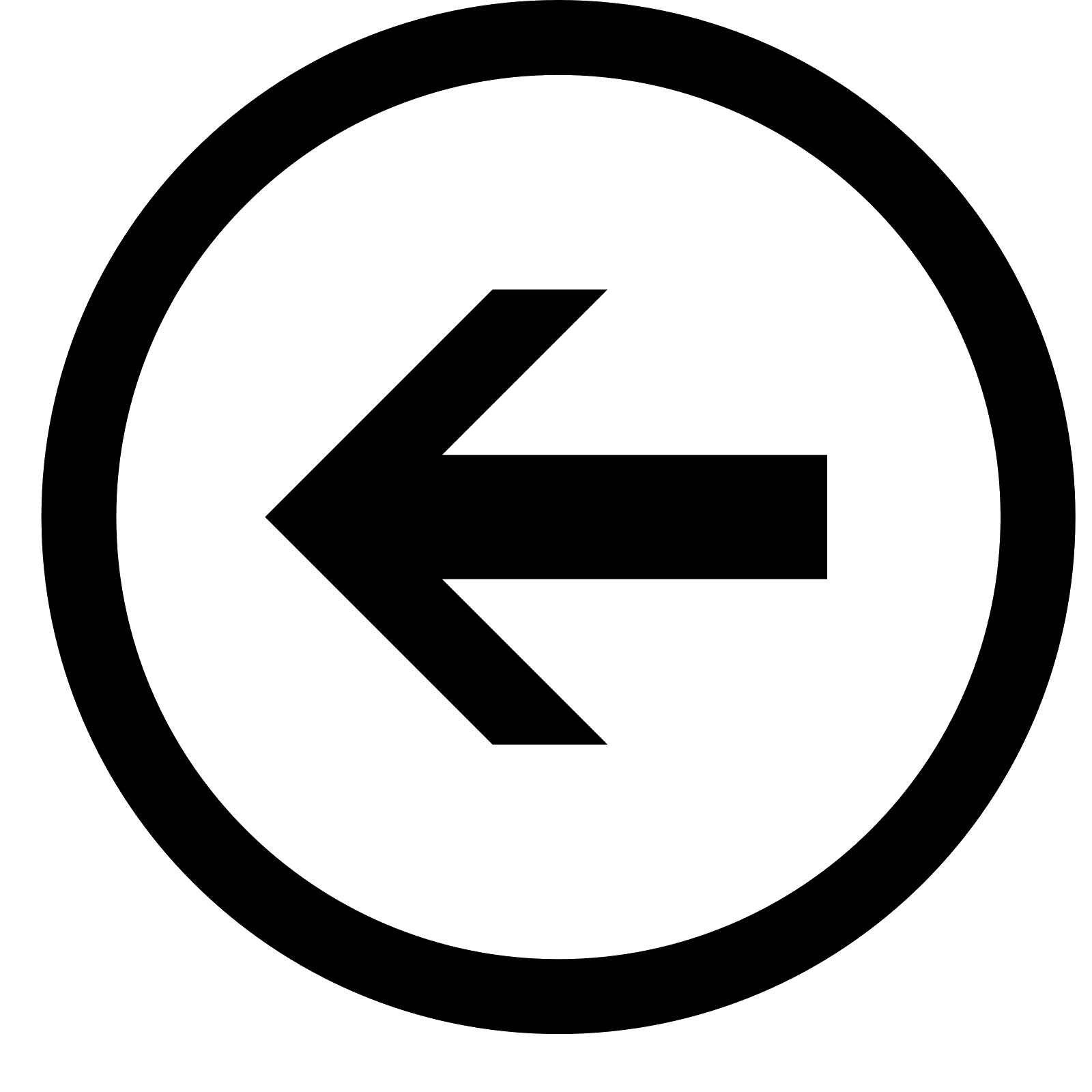 WB
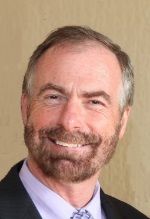 Teaching & Research
Graduate Students Mentored (As Major Advisor)
Curriculum Vitae
Masters in Science / Masters of Arts in Science (Graduation date)
Faculty
Appointments
Teaching & Mentoring
Grants & Extramural Research Activities
Plenary Lectures, Symposia & Seminars
Honors
Reviewing
Questions / Comments?  Contact our Webmaster
“Burggren Lab”
Search
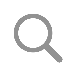 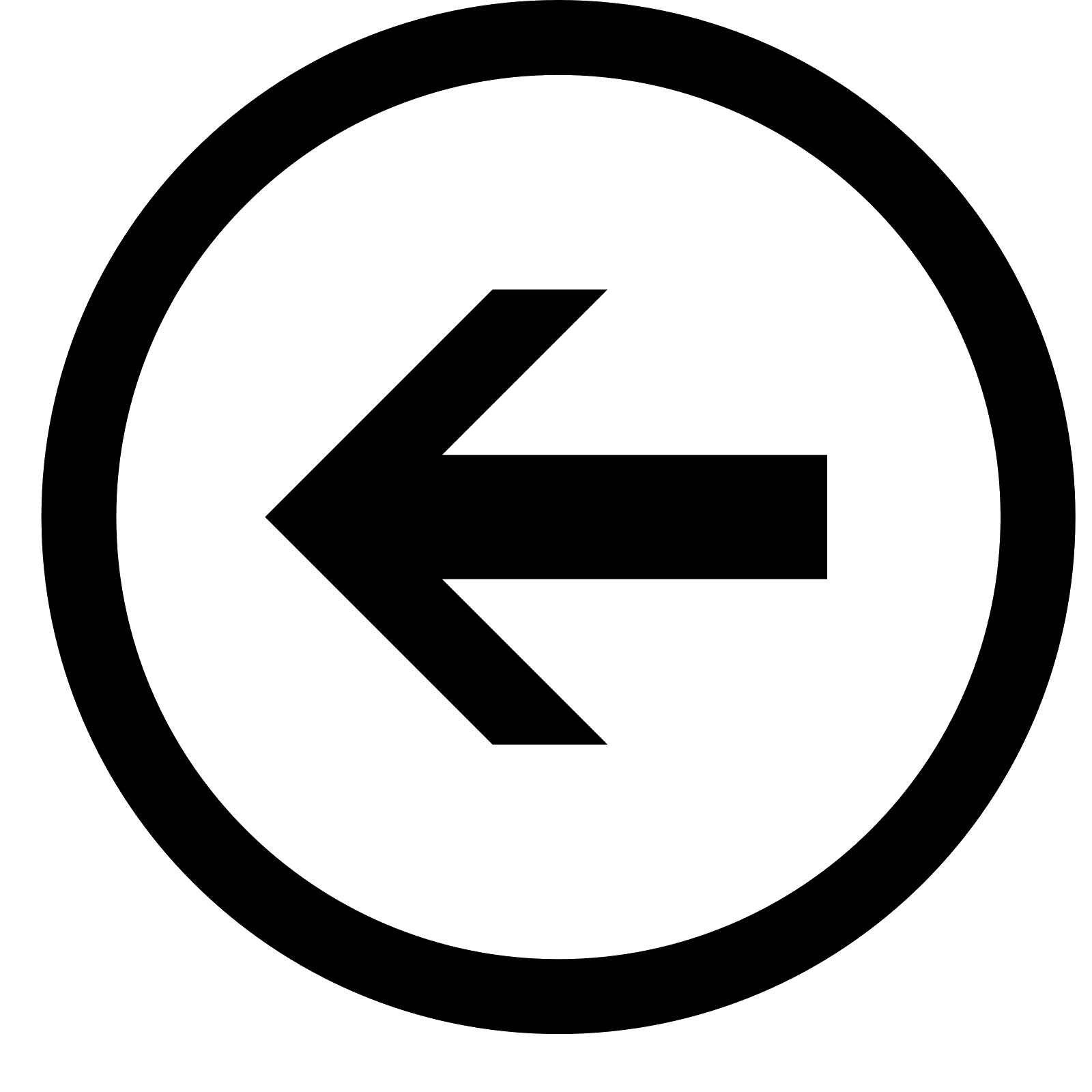 Warren Burggren
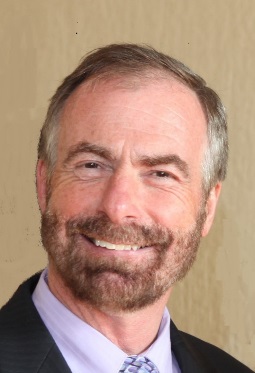 Teaching 
& Research
About Me
Publications
Administrative
Consulting
Faculty Appointments
Curriculum Vitae
Teaching & Mentoring
Classroom Instruction
Graduate Students Mentored
Grants & Extramural Research Activities
Post-Doctoral Fellows
Plenary Lectures, Symposia & Seminars
Honors
Reviewing
Questions / Comments?  Contact our Webmaster
[Speaker Notes: When you hover over “Post-Doctoral Fellows” it changes font color and background, when clicked on it, it takes you to Post-Doctoral Fellows website]
HOME
Search
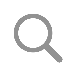 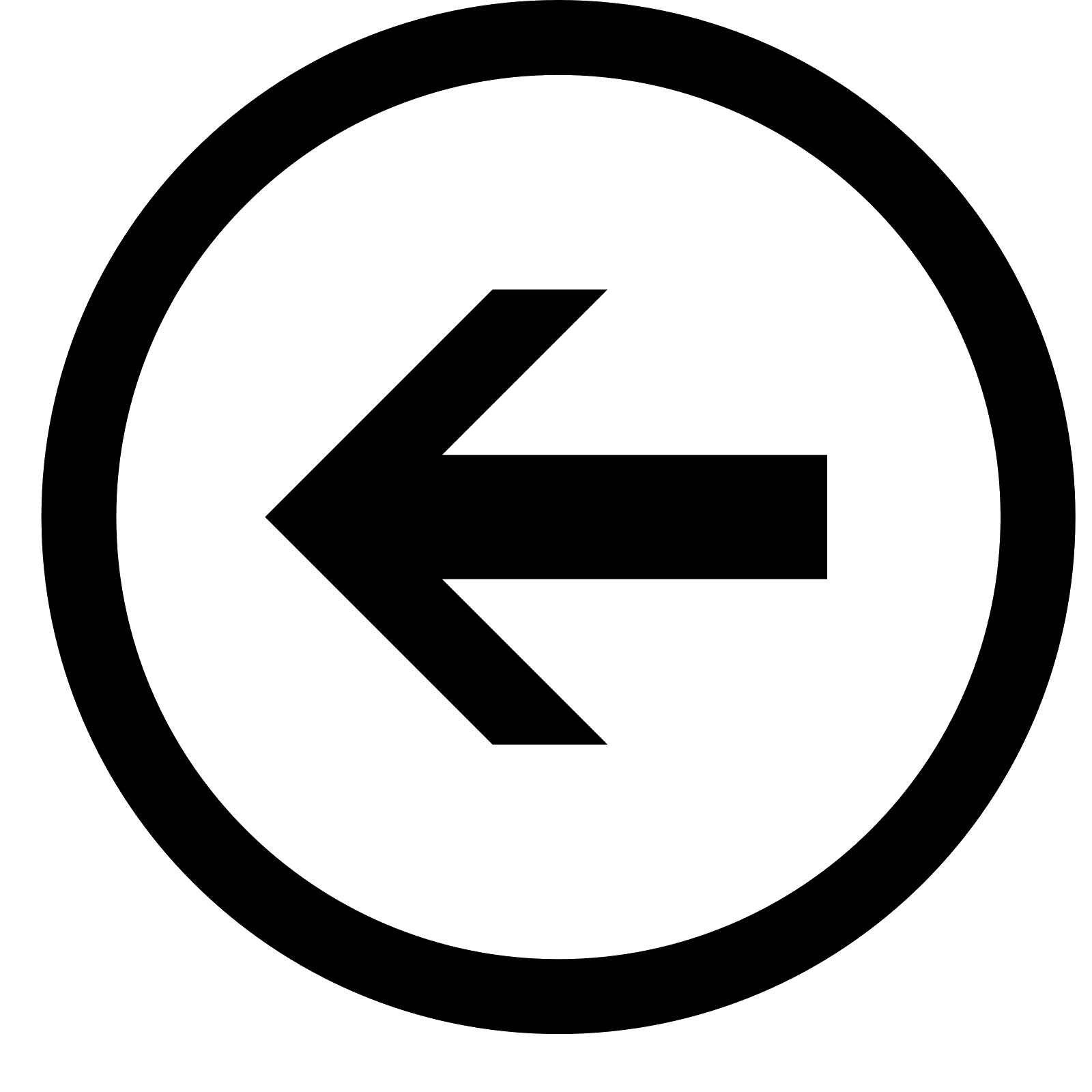 WB
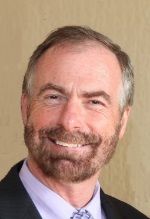 Teaching & Research
Post-Doctoral Fellows (Supervised)
Curriculum Vitae
Masters in Science / Masters of Arts in Science (Graduation date)
Faculty
Appointments
Teaching & Mentoring
Grants & Extramural Research Activities
Plenary Lectures, Symposia & Seminars
Honors
Reviewing
Questions / Comments?  Contact our Webmaster
“Burggren Lab”
Search
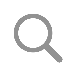 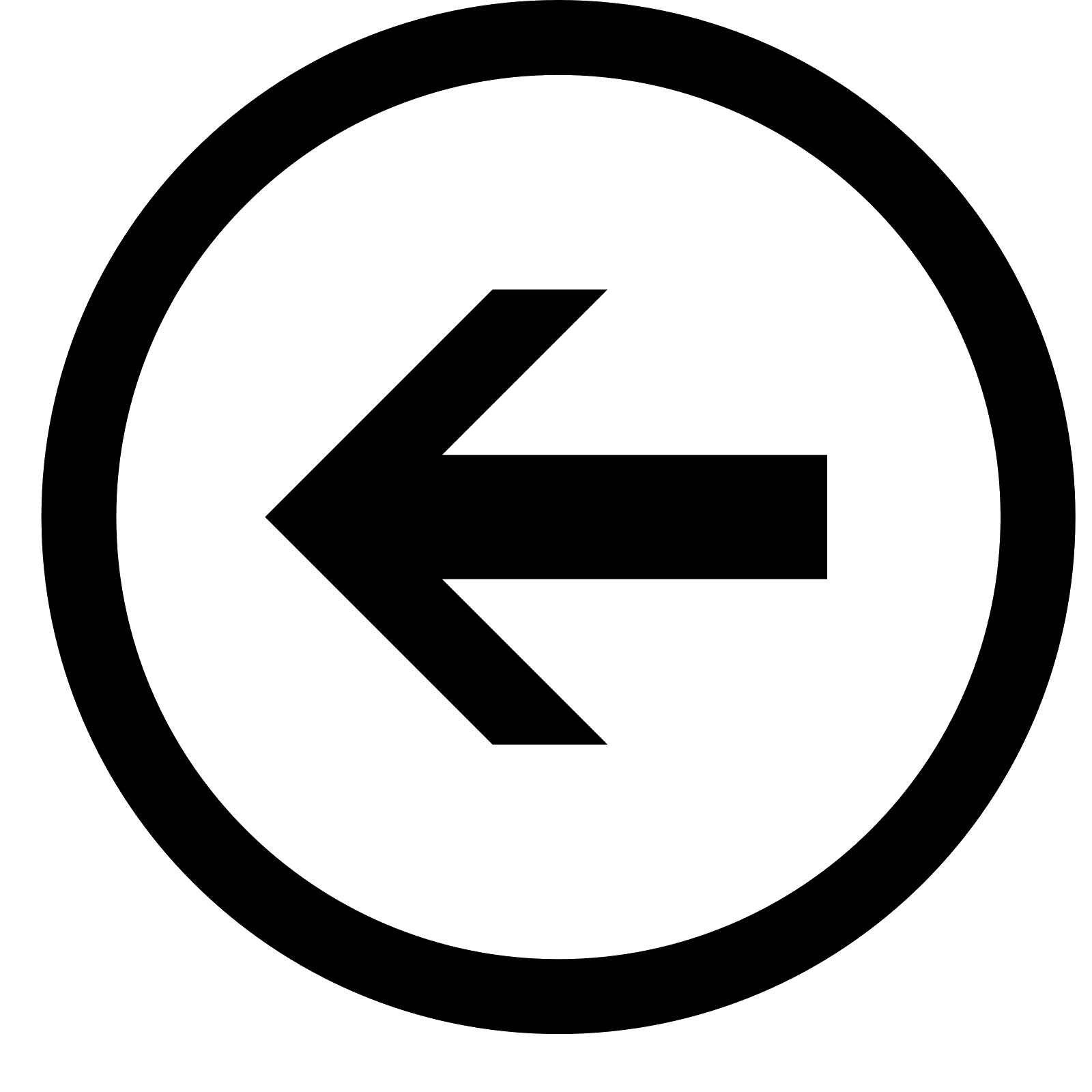 Warren Burggren
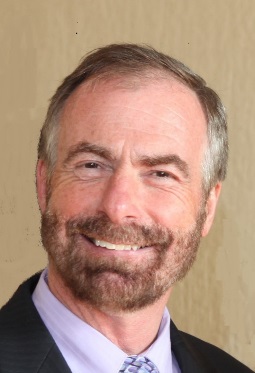 Teaching 
& Research
About Me
Publications
Administrative
Consulting
Faculty Appointments
Curriculum Vitae
Teaching & Mentoring
Grants & Extramural Research Activities
Plenary Lectures, Symposia & Seminars
Honors
Reviewing
Questions / Comments?  Contact our Webmaster
[Speaker Notes: When you hover over “Teaching & Research” it shows the submenu:
“Faculty Appointments” (click here and takes you to “Faculty Appointments” website)
“Teaching & Mentoring” (Hover over and shows submenu:
		- Classroom Instruction
		- Graduate Students Mentored)
“Grants & Extramural Research Activities”
“Plenary Lectures, Symposia & Seminars”
“Honors”
“Reviewing”]
HOME
Search
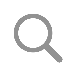 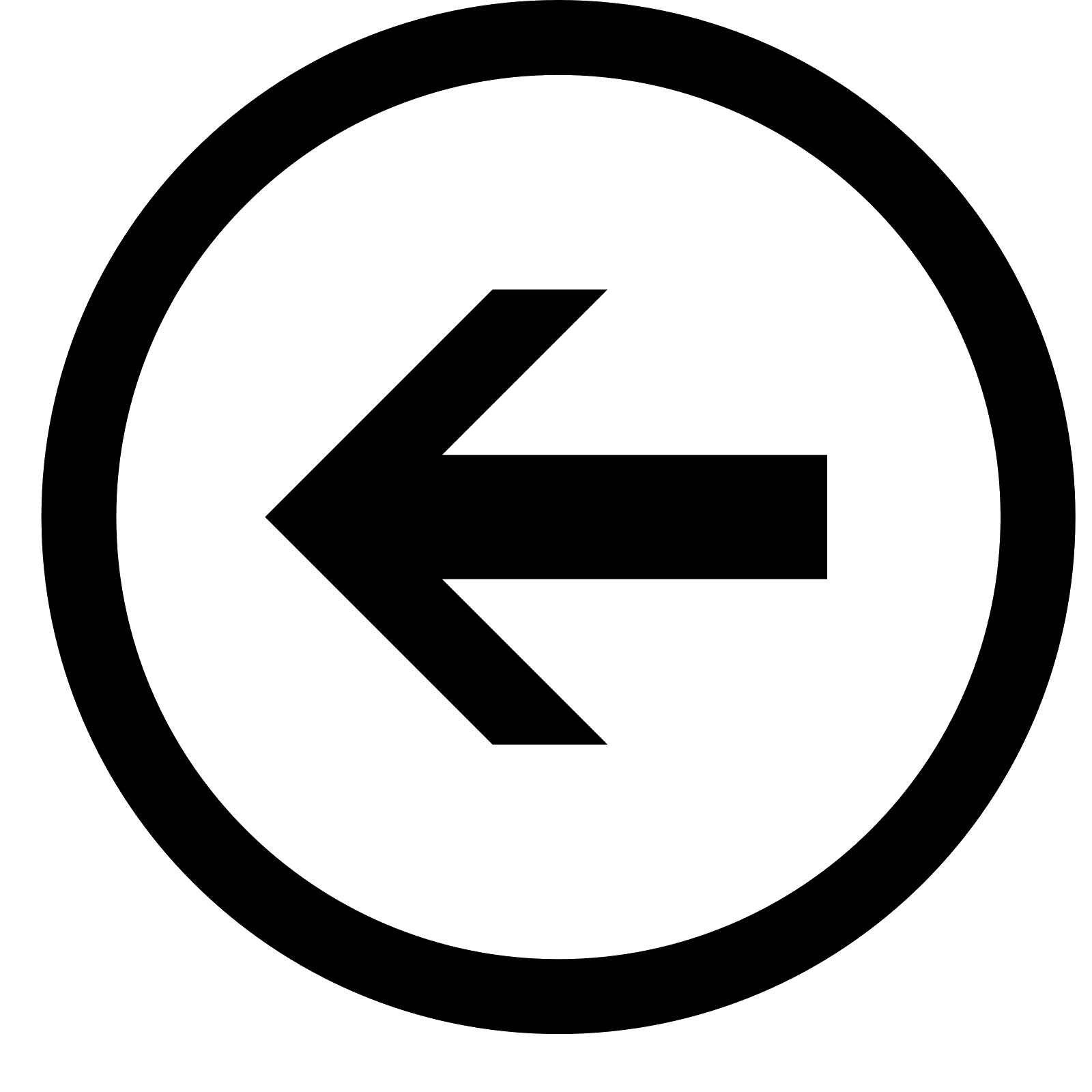 WB
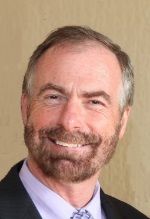 Teaching & Research
XXX (Supervised)
Curriculum Vitae
XXX
Faculty
Appointments
Teaching & Mentoring
Grants & Extramural Research Activities
Plenary Lectures, Symposia & Seminars
Honors
Reviewing
Questions / Comments?  Contact our Webmaster
“Burggren Lab”
Search
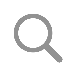 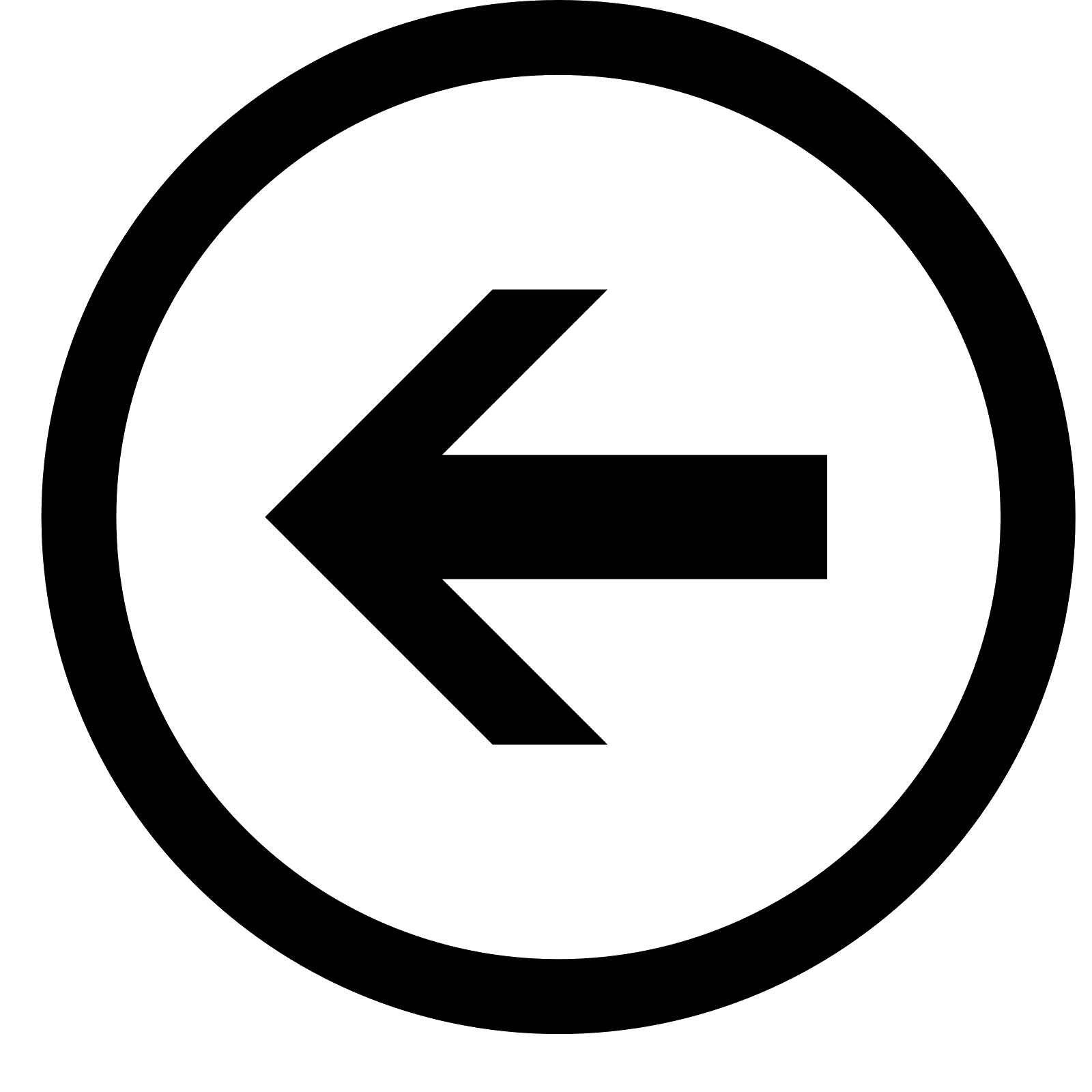 Warren Burggren
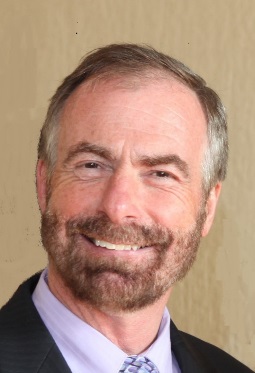 Teaching 
& Research
About Me
Publications
Administrative
Consulting
Faculty Appointments
Curriculum Vitae
Teaching & Mentoring
Grants & Extramural Research Activities
Plenary Lectures, Symposia & Seminars
Honors
Reviewing
Questions / Comments?  Contact our Webmaster
[Speaker Notes: When you hover over “Teaching & Research” it shows the submenu:
“Faculty Appointments” (click here and takes you to “Faculty Appointments” website)
“Teaching & Mentoring” (Hover over and shows submenu:
		- Classroom Instruction
		- Graduate Students Mentored)
“Grants & Extramural Research Activities”
“Plenary Lectures, Symposia & Seminars”
“Honors”
“Reviewing”]
HOME
Search
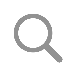 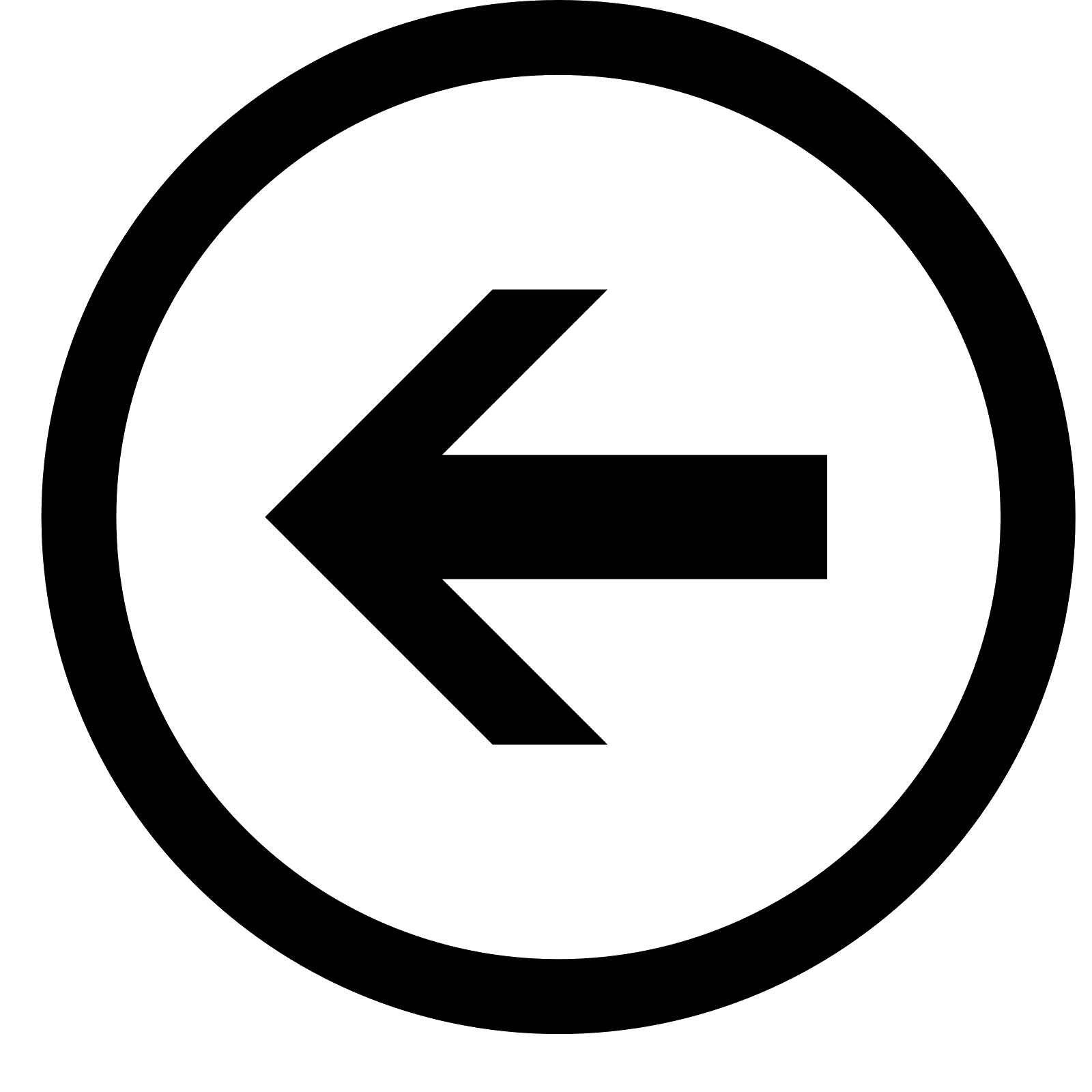 WB
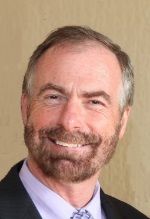 Teaching & Research
XXX (Supervised)
Curriculum Vitae
XXX
Faculty
Appointments
Teaching & Mentoring
Grants & Extramural Research Activities
Plenary Lectures, Symposia & Seminars
Honors
Reviewing
Questions / Comments?  Contact our Webmaster
“Burggren Lab”
Search
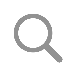 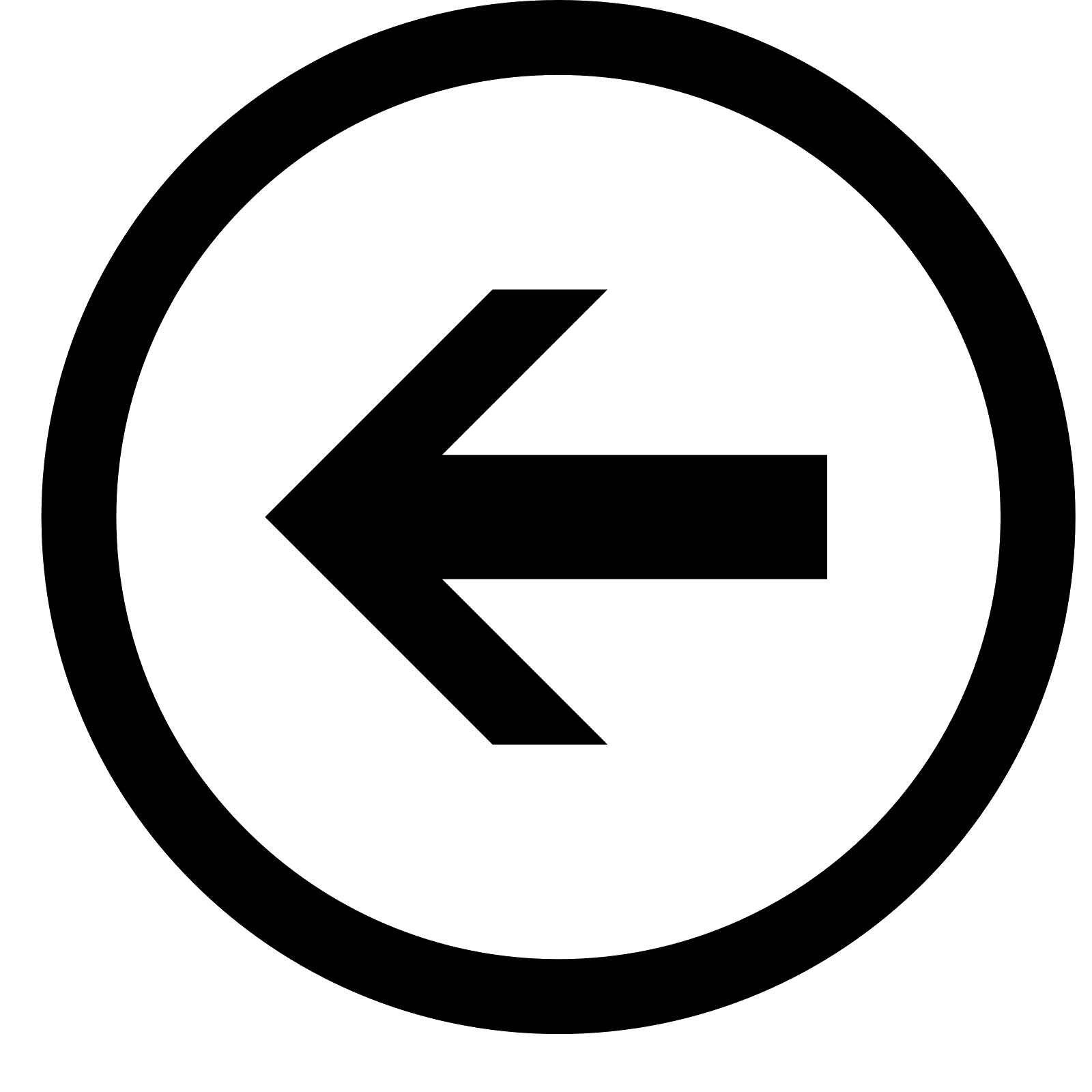 Warren Burggren
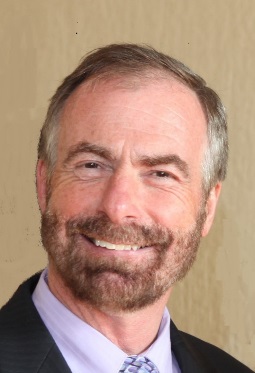 Teaching 
& Research
About Me
Publications
Administrative
Consulting
Faculty Appointments
Curriculum Vitae
Teaching & Mentoring
Grants & Extramural Research Activities
Plenary Lectures, Symposia & Seminars
Honors
Reviewing
Questions / Comments?  Contact our Webmaster
[Speaker Notes: When you hover over “Teaching & Research” it shows the submenu:
“Faculty Appointments” (click here and takes you to “Faculty Appointments” website)
“Teaching & Mentoring” (Hover over and shows submenu:
		- Classroom Instruction
		- Graduate Students Mentored)
“Grants & Extramural Research Activities”
“Plenary Lectures, Symposia & Seminars”
“Honors”
“Reviewing”]
HOME
Search
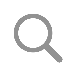 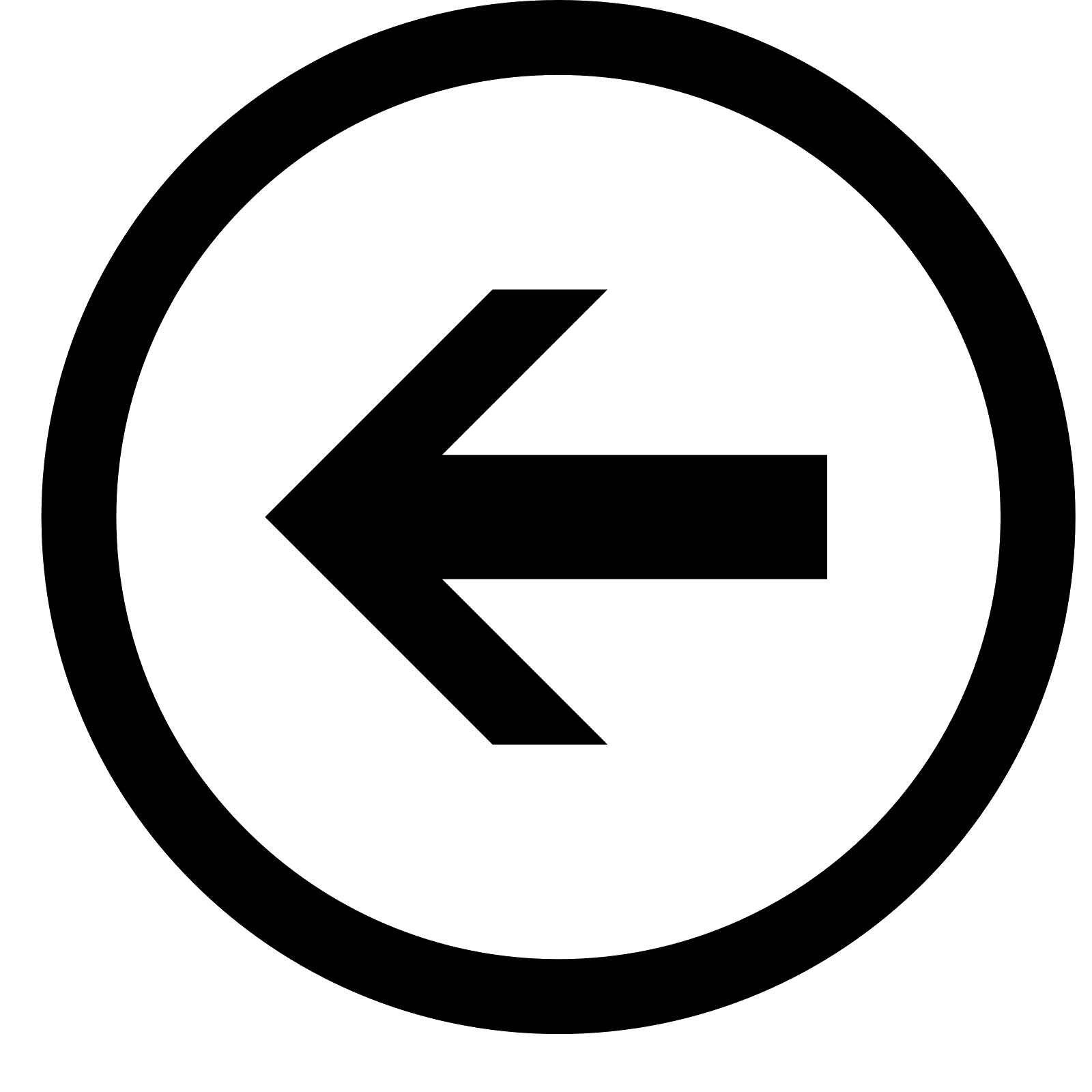 WB
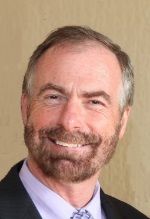 Teaching & Research
XXX (Supervised)
Curriculum Vitae
XXX
Faculty
Appointments
Teaching & Mentoring
Grants & Extramural Research Activities
Plenary Lectures, Symposia & Seminars
Honors
Reviewing
Questions / Comments?  Contact our Webmaster
“Burggren Lab”
Search
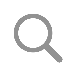 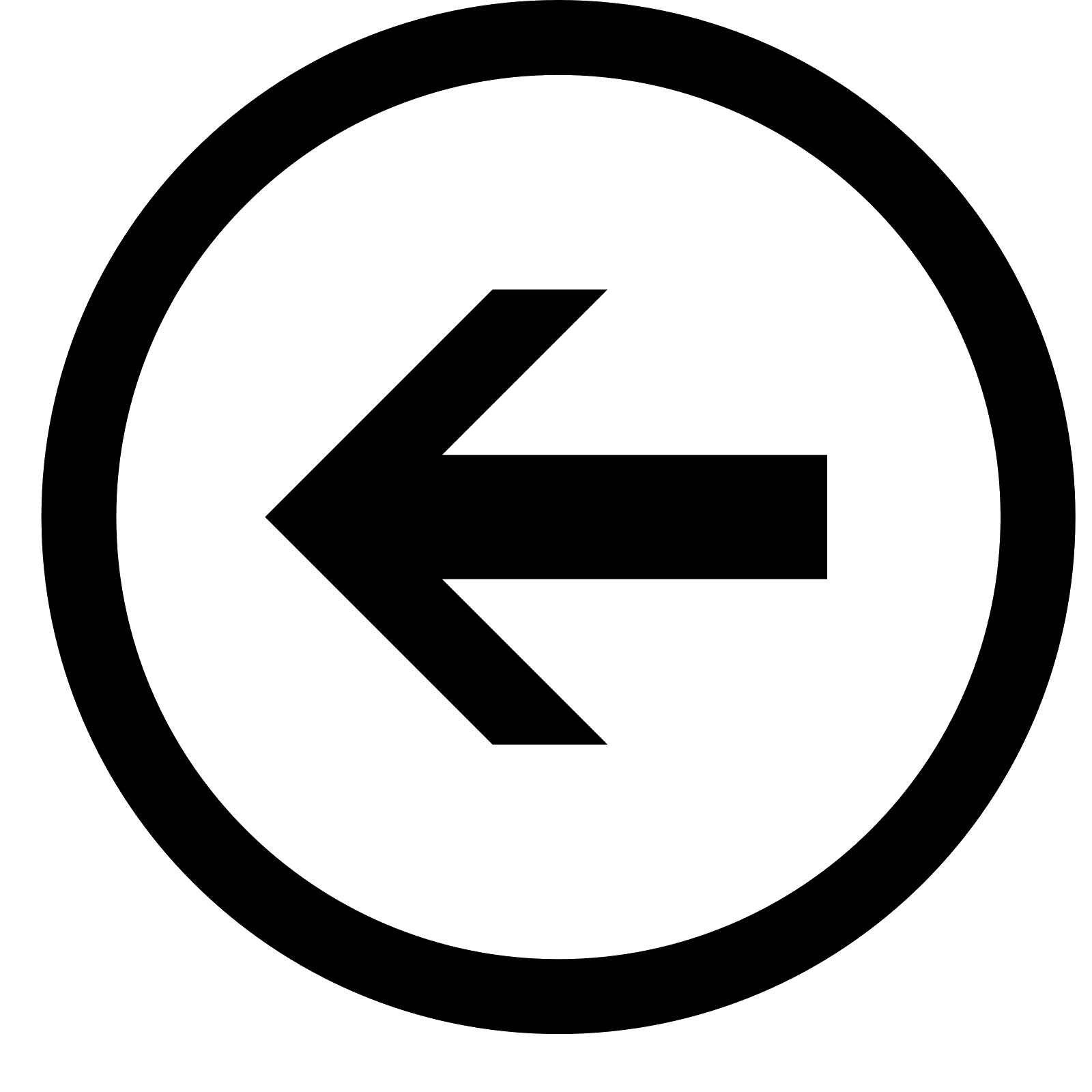 Warren Burggren
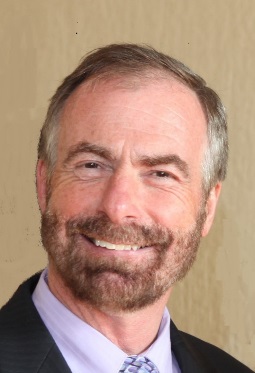 Teaching 
& Research
About Me
Publications
Administrative
Consulting
Faculty Appointments
Curriculum Vitae
Teaching & Mentoring
Grants & Extramural Research Activities
Plenary Lectures, Symposia & Seminars
Honors
Reviewing
Questions / Comments?  Contact our Webmaster
[Speaker Notes: When you hover over “Teaching & Research” it shows the submenu:
“Faculty Appointments” (click here and takes you to “Faculty Appointments” website)
“Teaching & Mentoring” (Hover over and shows submenu:
		- Classroom Instruction
		- Graduate Students Mentored)
“Grants & Extramural Research Activities”
“Plenary Lectures, Symposia & Seminars”
“Honors”
“Reviewing”]
HOME
Search
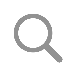 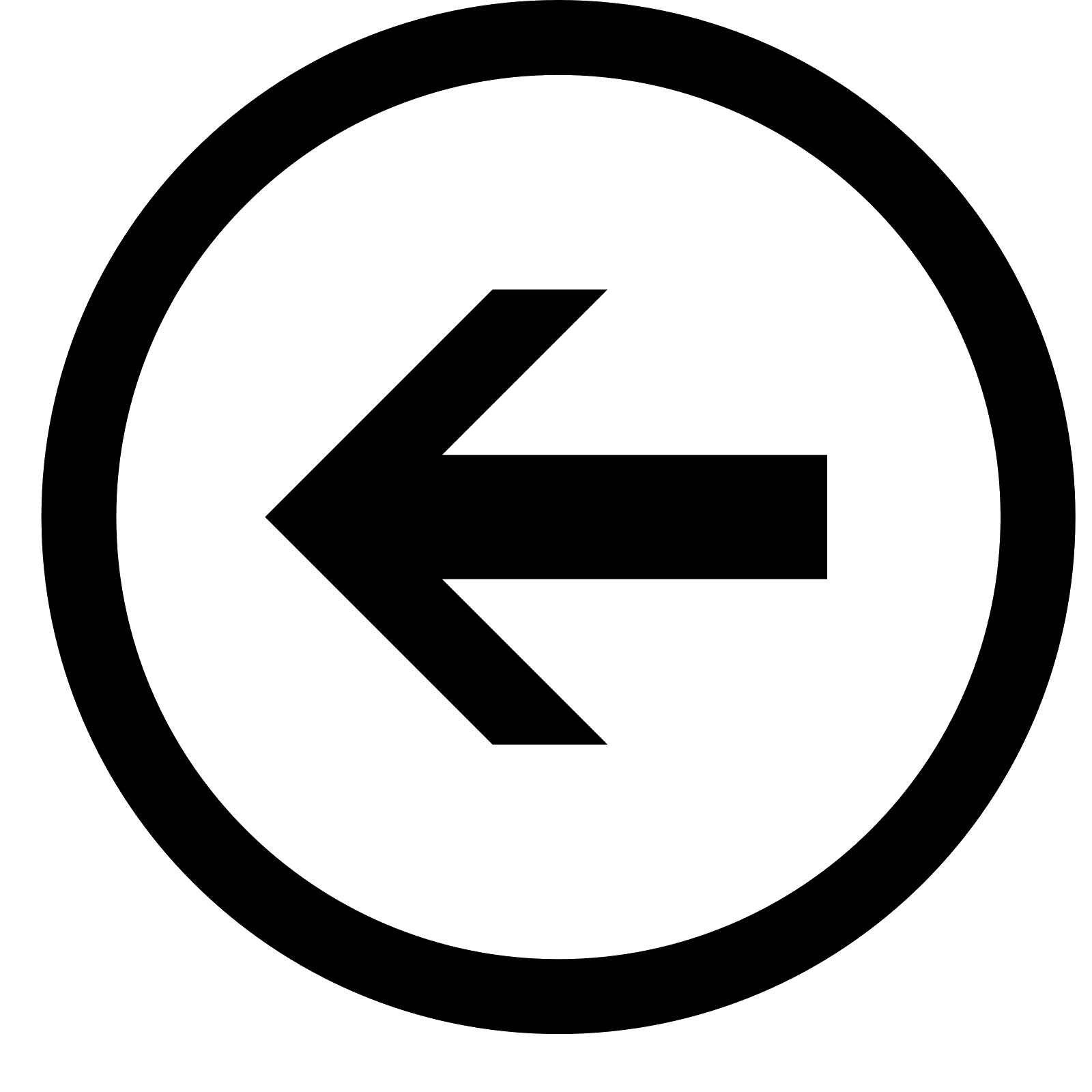 WB
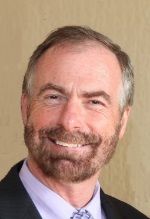 Teaching & Research
XXX (Supervised)
Curriculum Vitae
XXX
Faculty
Appointments
Teaching & Mentoring
Grants & Extramural Research Activities
Plenary Lectures, Symposia & Seminars
Honors
Reviewing
Questions / Comments?  Contact our Webmaster
“Burggren Lab”
Search
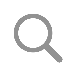 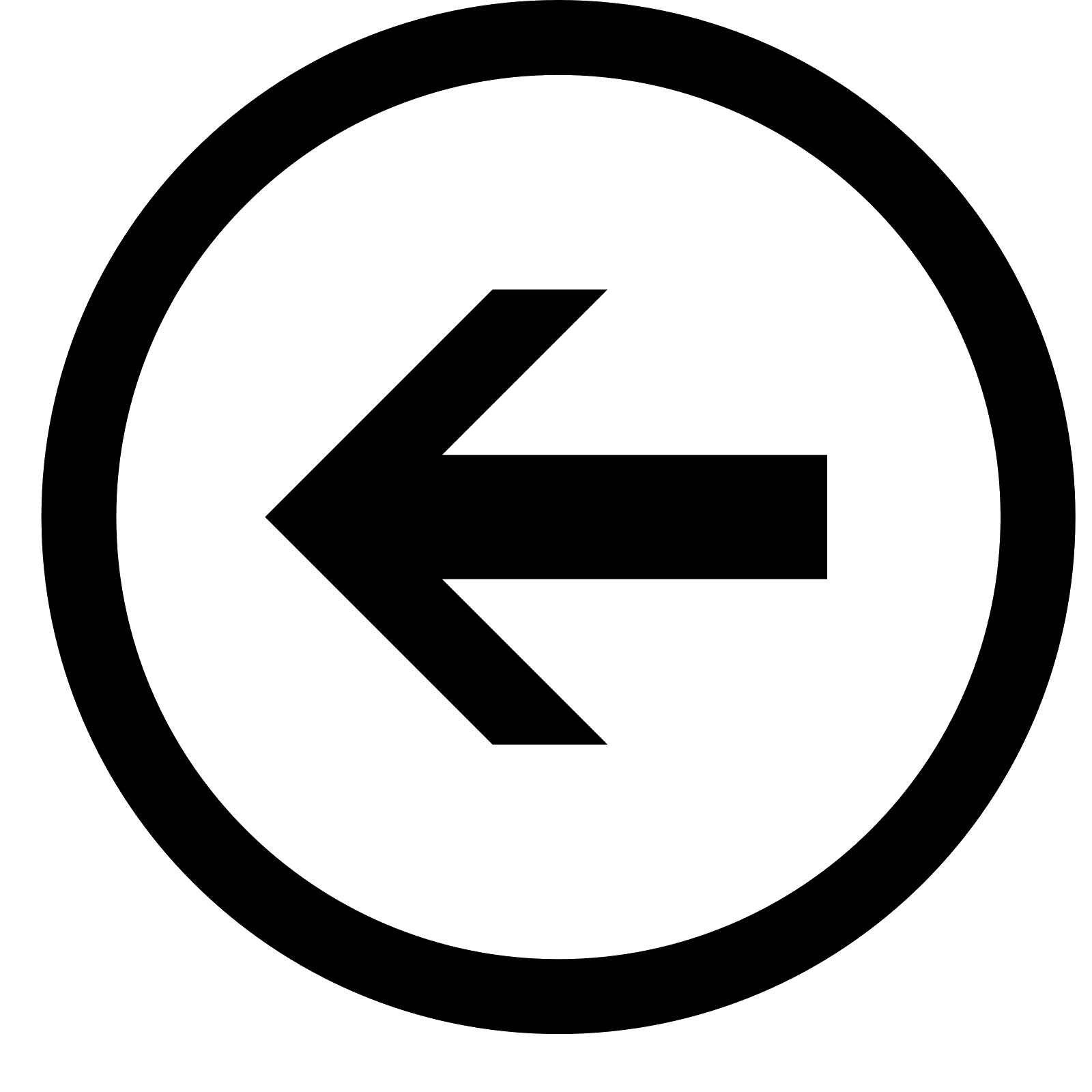 Warren Burggren
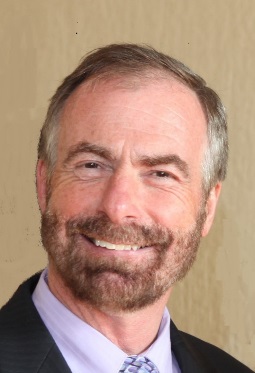 Teaching 
& Research
About Me
Publications
Administrative
Consulting
Books
Refereed Journal Articles
Curriculum Vitae
Questions / Comments?  Contact our Webmaster
[Speaker Notes: When you hover over “Teaching & Research” it shows the submenu:
“Faculty Appointments” (click here and takes you to “Faculty Appointments” website)
“Teaching & Mentoring” (Hover over and shows submenu:
		- Classroom Instruction
		- Graduate Students Mentored)
“Grants & Extramural Research Activities”
“Plenary Lectures, Symposia & Seminars”
“Honors”
“Reviewing”]
HOME
Search
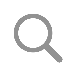 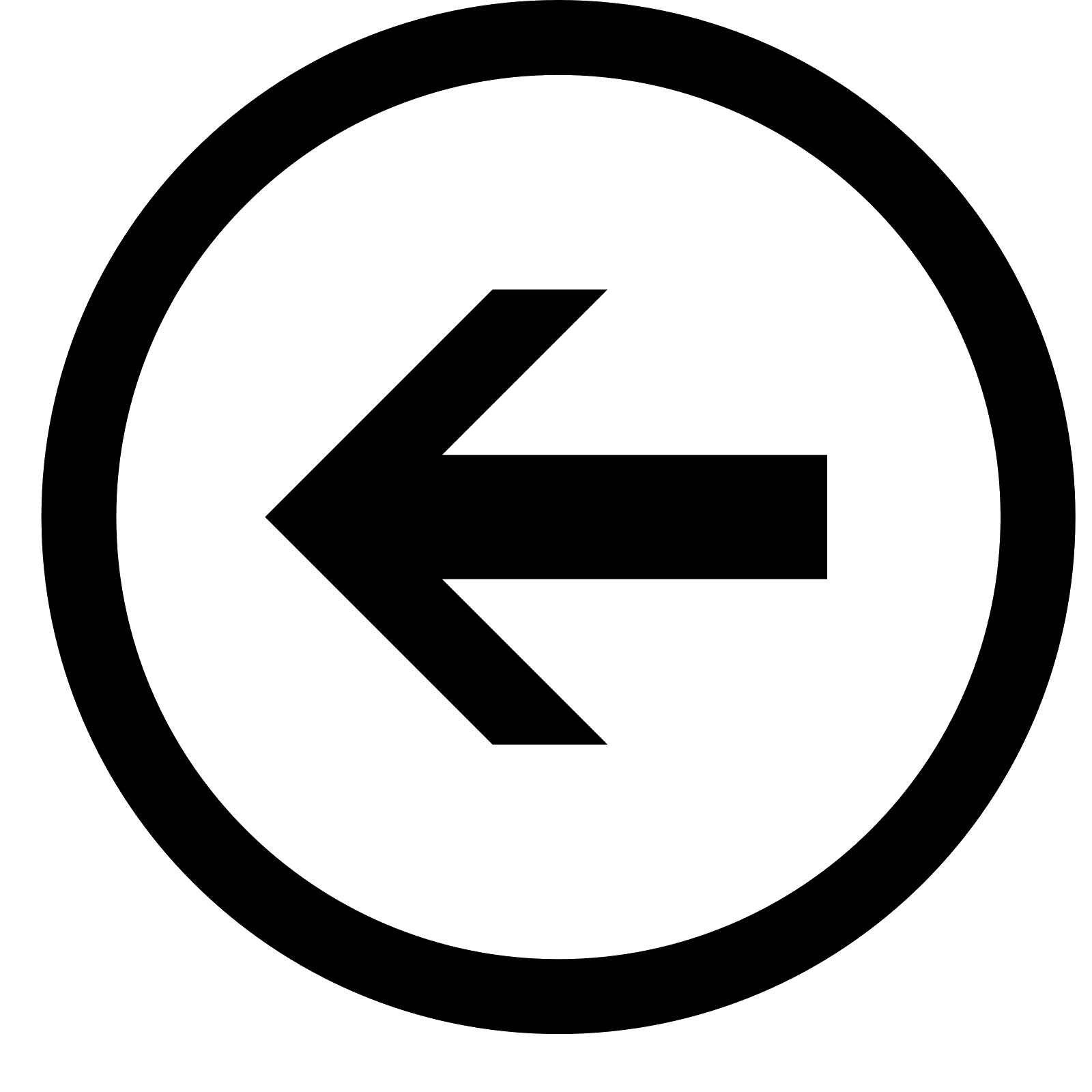 WB
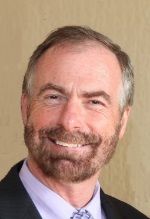 Pubications
XXX (Supervised)
Curriculum Vitae
XXX
Faculty
Appointments
Teaching & Mentoring
Grants & Extramural Research Activities
Plenary Lectures, Symposia & Seminars
Honors
Reviewing
Questions / Comments?  Contact our Webmaster
“Burggren Lab”
Search
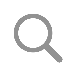 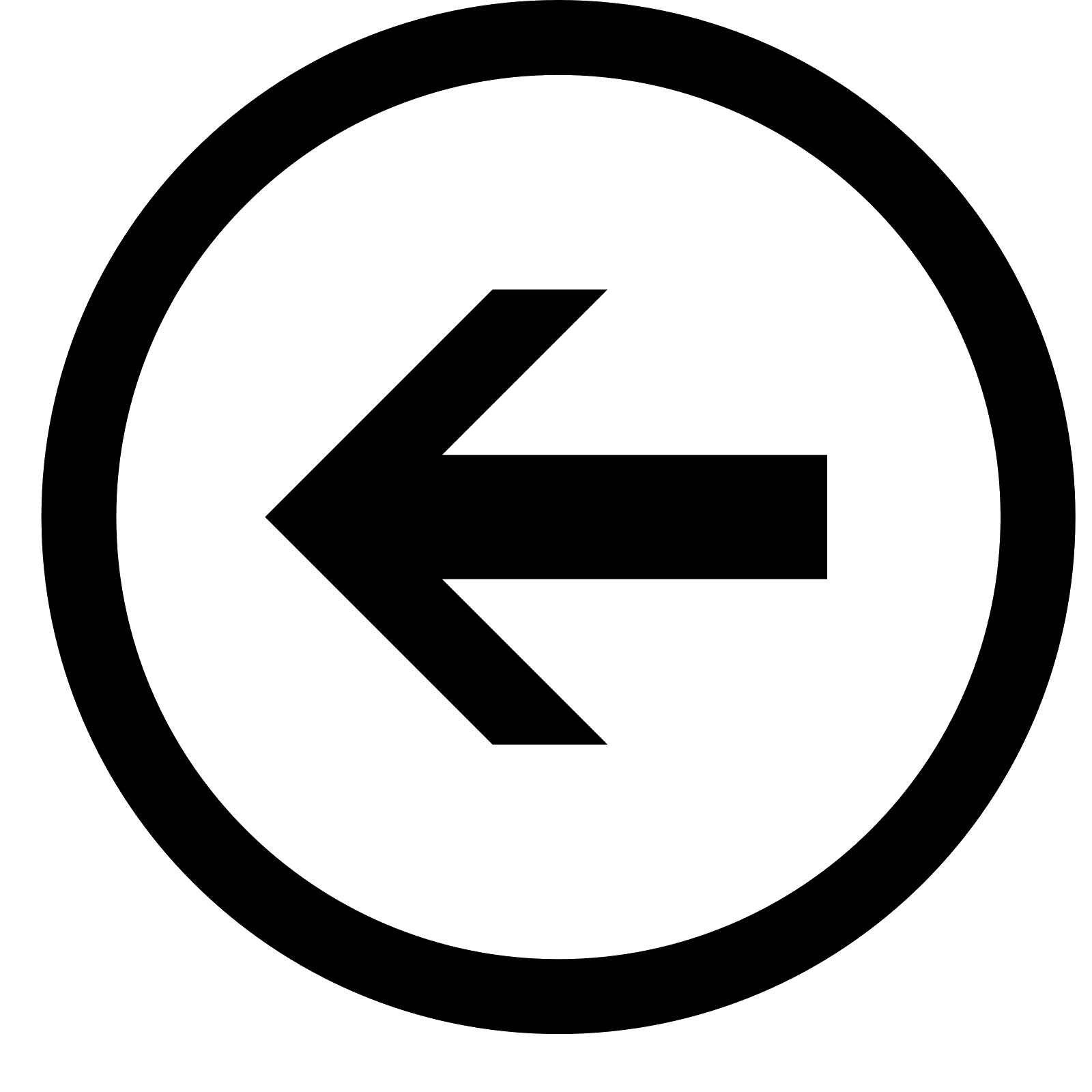 Warren Burggren
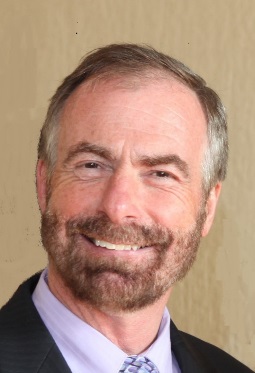 Teaching 
& Research
About Me
Publications
Administrative
Consulting
Appointments
Higher Education Service
Curriculum Vitae
Professional Service
Questions / Comments?  Contact our Webmaster
[Speaker Notes: When you hover over “Teaching & Research” it shows the submenu:
“Faculty Appointments” (click here and takes you to “Faculty Appointments” website)
“Teaching & Mentoring” (Hover over and shows submenu:
		- Classroom Instruction
		- Graduate Students Mentored)
“Grants & Extramural Research Activities”
“Plenary Lectures, Symposia & Seminars”
“Honors”
“Reviewing”]
HOME
Search
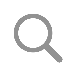 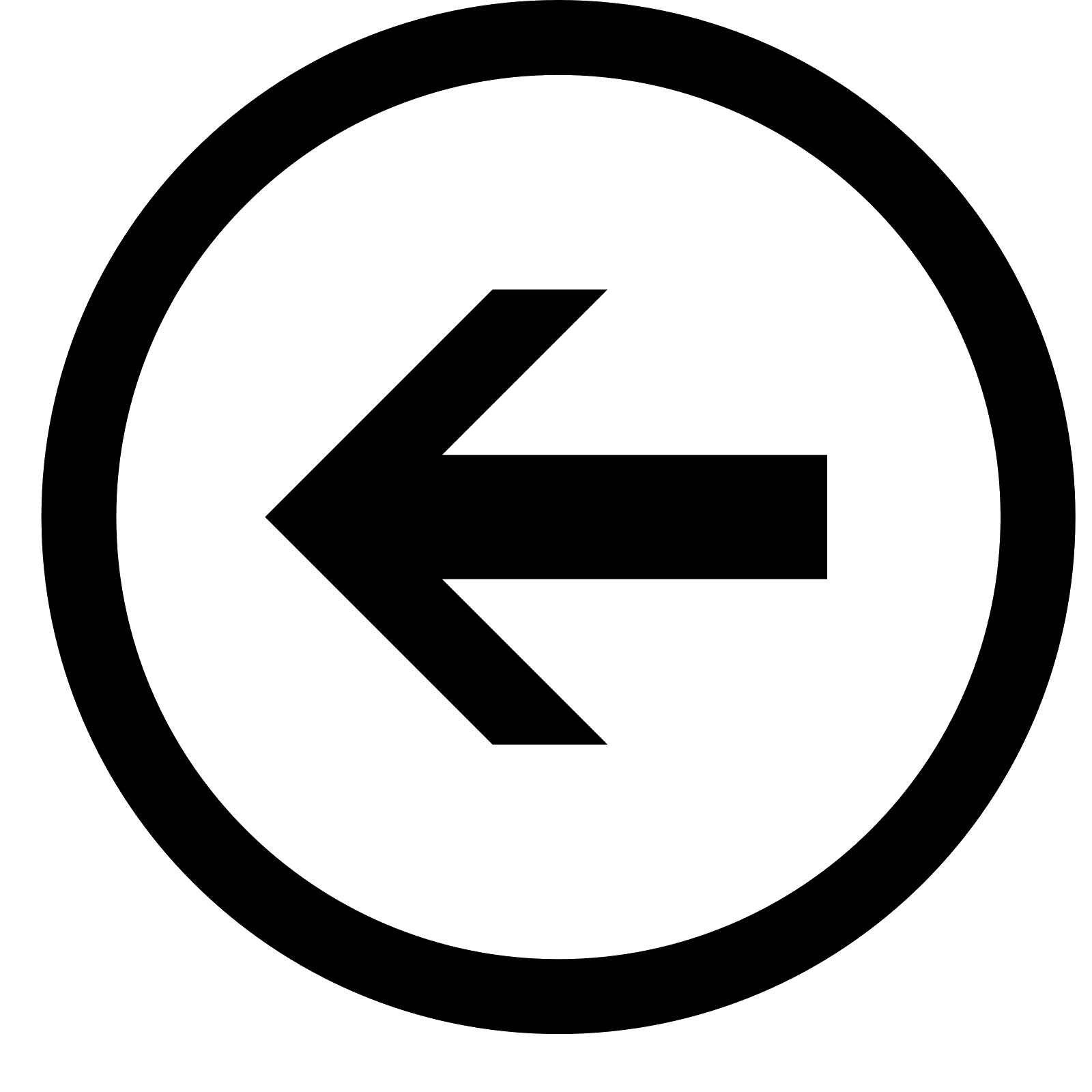 WB
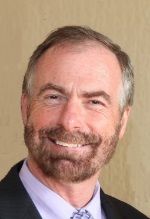 Administrative
Administrative Appointments	 (1991 – 2016)
Curriculum Vitae
College of Science and Mathematics
University of Nevada
Las Vegas, Nevada
Appointments
STEM & International Activities
University of North Texas
Denton, Texas
Higher Education Service
"Bridges to the Future" Program 
University of Nevada, Las Vegas, Nevada 
Minority College Students; 
Jointly funded by National Institutes of Health and Department of Energy
Academic Affairs
University of North Texas  
Denton, Texas
1991
1991 – 1995
1995 – 1996
1995 – 1997
1997 – 1998
1998 – 2010
2010 – 2015
2015 – 2016
Program Director
Provost & 
Vice President
Acting Chair
Chair
Interim Dean
Chair
Dean
President’s Special Advisor
Professional Service
College of Arts & Sciences
University of North Texas
Denton, Texas
Biological Sciences
University of Nevada
Las Vegas, Nevada
Department of Biological Sciences
University of Nevada
Las Vegas, Nevada
Department of Zoology
University of Massachusetts
Massachusetts
Questions / Comments?  Contact our Webmaster
HOME
Search
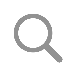 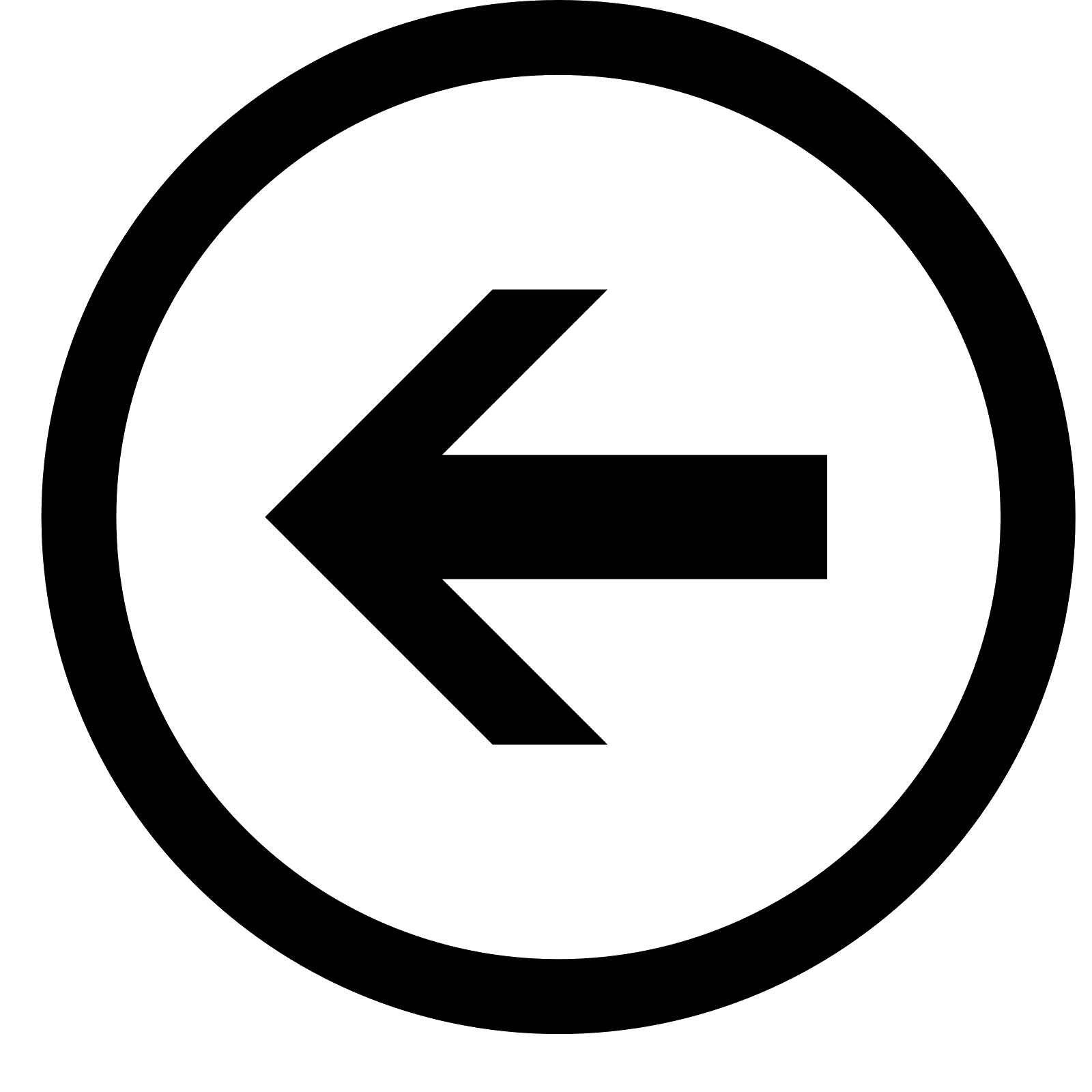 WB
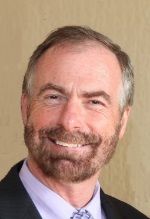 Administrative
Higher Education Service 	 (1978 – Present)
Curriculum Vitae
SYSTEM, REGIONAL AND STATE HIGHER EDUCATION COMMITTEES AND COUNCILS
Deans Circle
Institute for Diversity in Engineering and Society (IDEAS)
Appointments
2001
2014 – 2015
UNT System Executive Council
Higher Education Service
Texas Council of Chief Academic Officers
2010 – 2015
University and Community College System of Nevada Regents’ Researcher Award Selection Committee
1998
Advisory Board Member
The Institute for Diversity in Engineering and Society (IDEAS), North Texas
2001 – 2003
Professional Service
Director
Southern Nevada School Science Fair
1996 – 1997
Advisory Board Member
Futures in Research, Science and Technology (FIRST)
Mountain View Community College
Dallas, Texas
Membership
2001 – 2002
University and Community College System of Nevada Regents’ Researcher Award Selection Committee
1992
Executive Council Member
Texas Association of Deans of Liberal Arts and Sciences
2000 – 2003
Questions / Comments?  Contact our Webmaster
HOME
Search
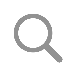 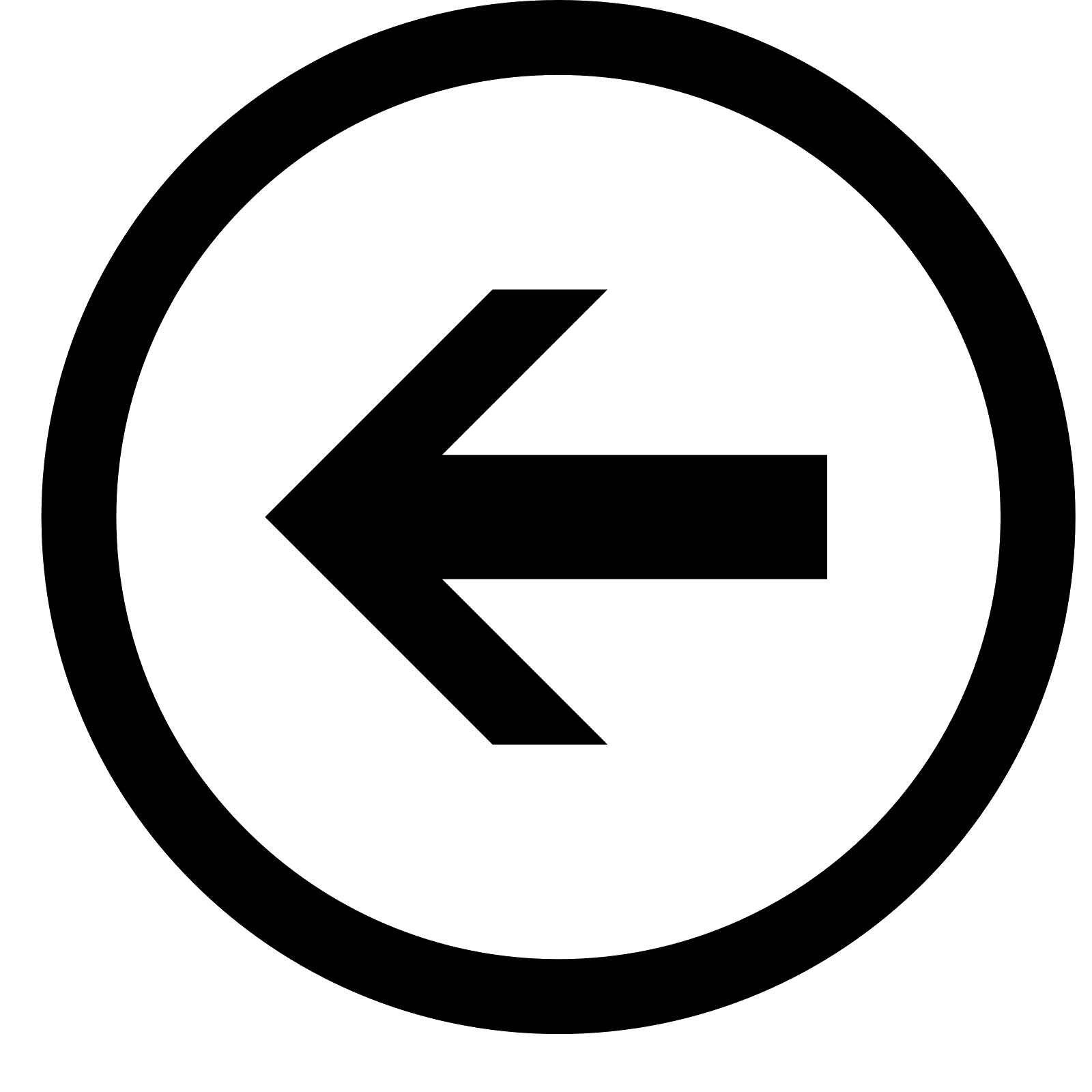 WB
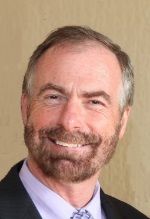 Administrative
Higher Education Service 	 (1978 – Present)
Curriculum Vitae
UNIVERSITY COMMITTEES
Appointments
University Distinguished Research Professor Selection Committee
2018 – present
International Risk Oversight Committee
Higher Education Service
2018 – present
2013 – 2015
China Advisory Council (Co-Chair)
2012 – 2015
Information Technology Governance Council
Professional Service
Distinguished Alumni Awards Selection Committee
2011 – 2015
Membership
2011 – 2015
President’s Diversity Council
2010 – 2015
Provost’s Council (Chair)
2010 – 2015
University Gift Acceptance Committee
2010 – 2015
President’s Enrollment and Retention Council
2010 – 2015
President’s Cabinet
Questions / Comments?  Contact our Webmaster
2010 – 2014
President’s Capital Project Council
2010 – 2014
President’s Finance Council
Institute for the Advancement of the Arts Steering Committee
2009 – 2010
2008 – 2010
Information Technology Council (Chair)
Search Committee for Provost and Vice President for Academic Affairs
2007
2006 – 2008
UNT System Life Sciences Council (Co-Chair)
2005 – 2008
Academic Planning Council
2005
RCM Sub-Committee on Indirect Costs (Chair)
2004 – 2009
Trustee, Forth Worth Regional Science Fair
2004 – 2007
UNT Master Planning Committee
2004 – 2006
UNT Critical Incident Management Team
2004 – 2005
Task Force on Centers and Institutes (Chair)
Search Committee for CEO and President for of University of North Texas Foundation
2003
2002 – 2003
Campus Beautification Committee
Search Committee for Vice President for Research and Technology Transfer
2002
Chemistry Building Construction Steering Committee
2001 – 2004
Executive Committee - University Planning Council
2001 – 2002
2001 – 2002
Academic Affairs Committee
Institutional Information System Steering Committee
2001
2001
Enrollment Management Steering Committee
2000 – 2008
Teacher Education Council
2000
Task Force on Honors Program
2000
Donor Relations Committee
Search Committee for Dean (Chair)
School of Music
1999 – 2000
1999 – 2000
Assessment Advisory Council
1998 – 2004
University Planning Council
1998 – 2001
Facilities Planning Committee
1998
Minority Recruitment and Retention Task Force
Undergraduate Student Retention Steering Committee
1998
1997 – 1998
Barrick Distinguished Scholar Award Committee
Gerontology Certificate Program Advisory Committee
1997 – 1998
Bigelow Endowed Chair Search Committee (Chair)
1997
1996 – 1997
UNLV 40th Anniversary Planning Committee
President's Task Force on Planning 
Sub-Committee on Strategic Initiative Funding
1996 – 1997
1996 – 1997
Women's Studies Steering Committee
1996
Faculty Discipline Hearing Officer
President's Task Force on Planning
General Member
1995 – 1997
1995 – 1996
Research Strategic Planning Committee (Co-Chair)
1995 – 1996
Ad hoc Committee for Distance Education Evaluation
1995 – 1997
UNLV Academic Council
1995
Development Council
1994 – 1995
Research Issues Resolution Committee
Executive Committee of the NIH 
"Bridges to the Baccalaureate Minority Recruitment Program"
1993 – 1995
University Priority and New Program Review Committee
1993 – 1994
Organization Committee for Biology Undergraduate Degree
1988 – 1989
Graduate Operations Committee for Neuroscience and Behavior Ph.D. Program
1986 – 1991
1982 – 1985
University Research Council
1982 – 1985
Faculty Research Grant Committee
1985
University Computer Use Committee
1984
University Health Council
1981 – 1983
Biomedical Research Support Grant Committee